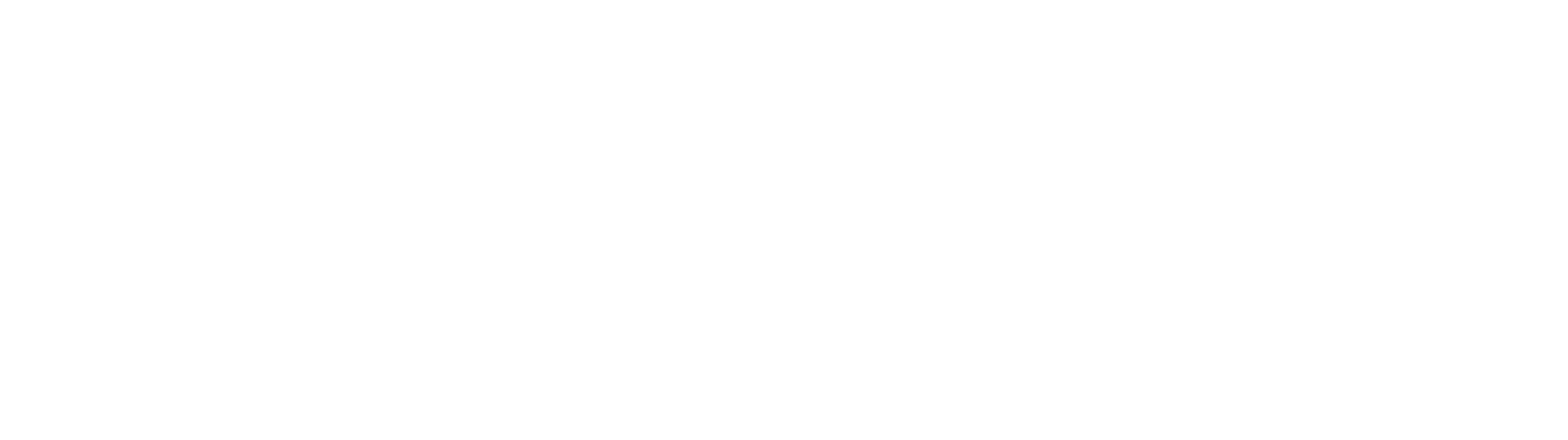 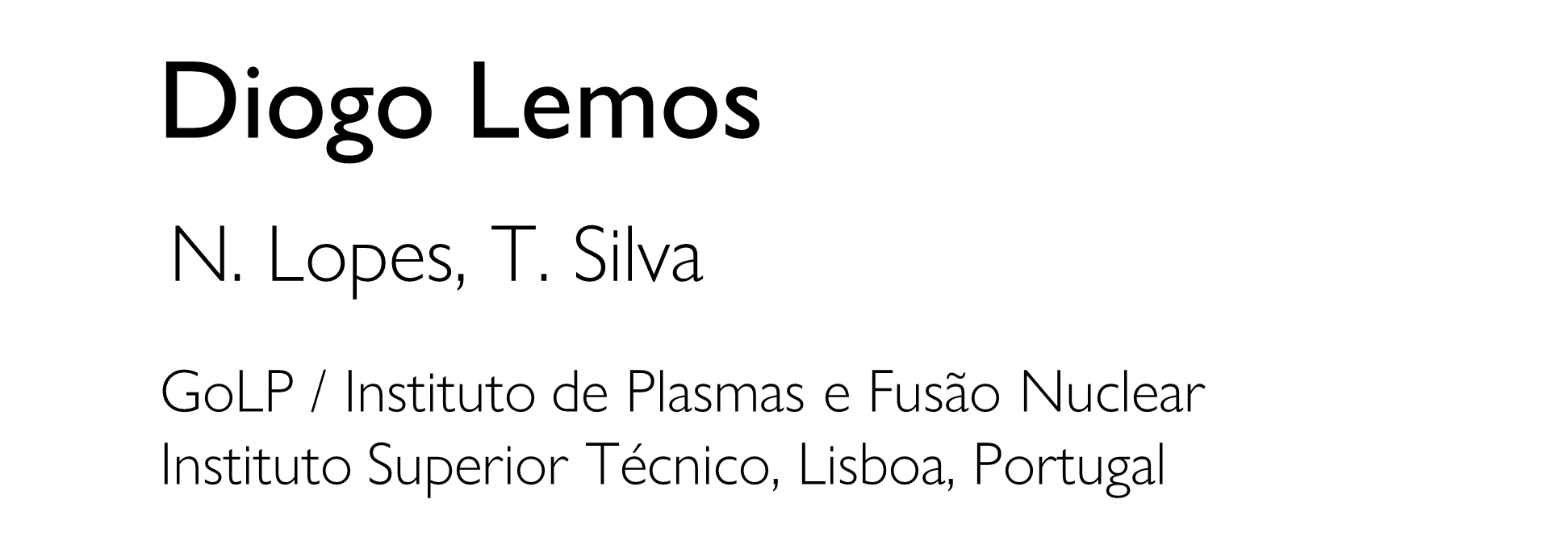 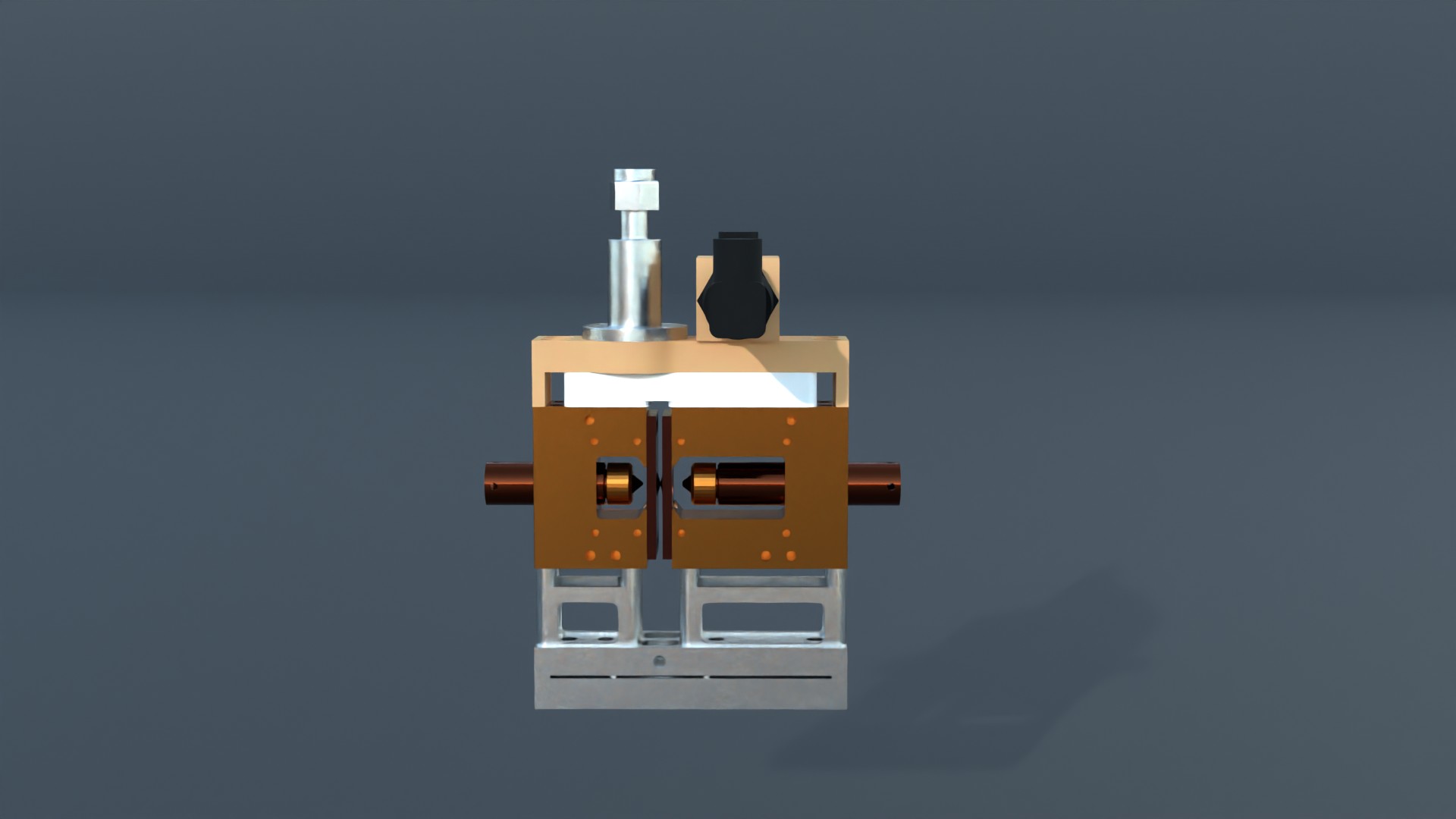 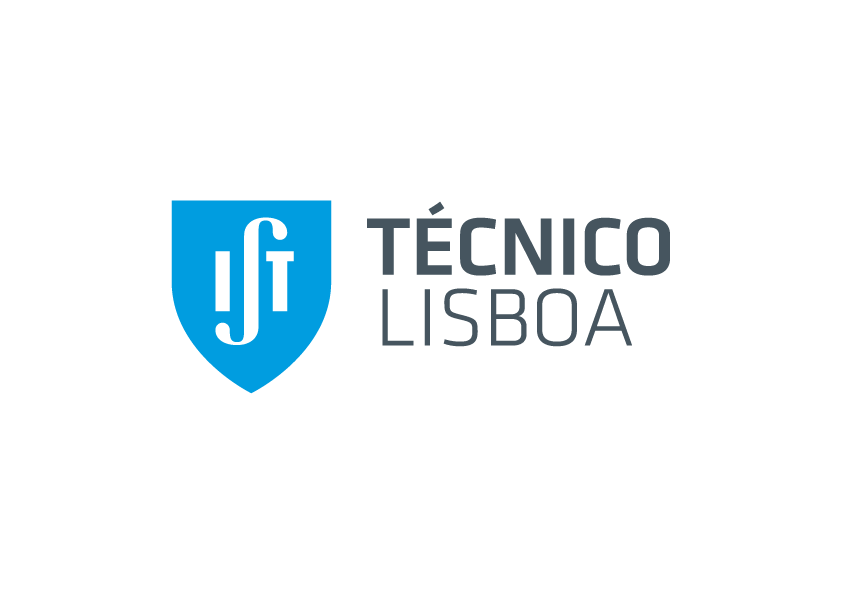 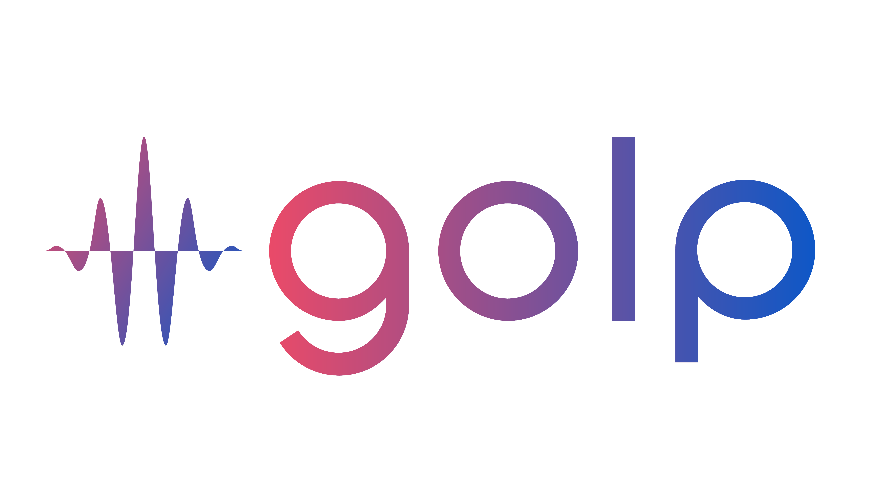 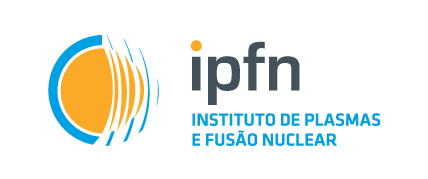 1
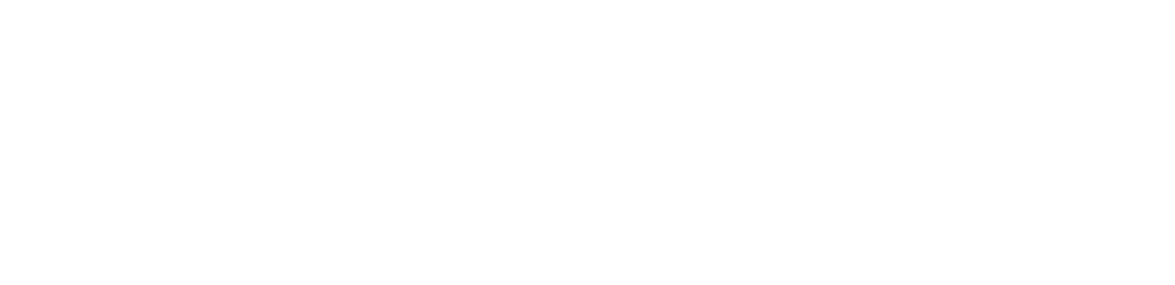 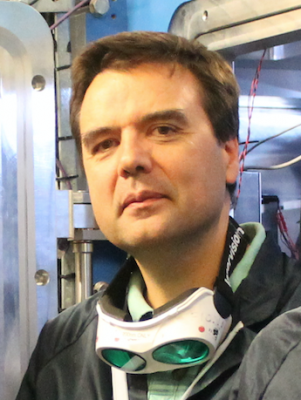 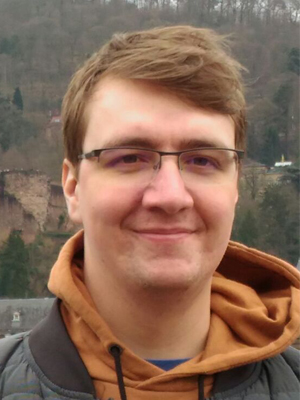 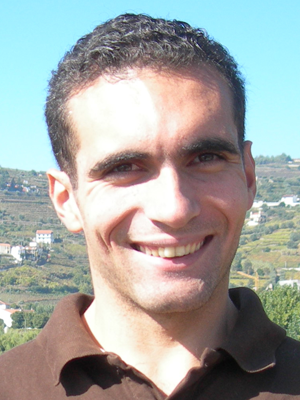 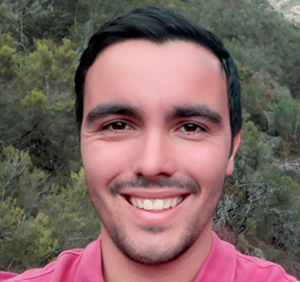 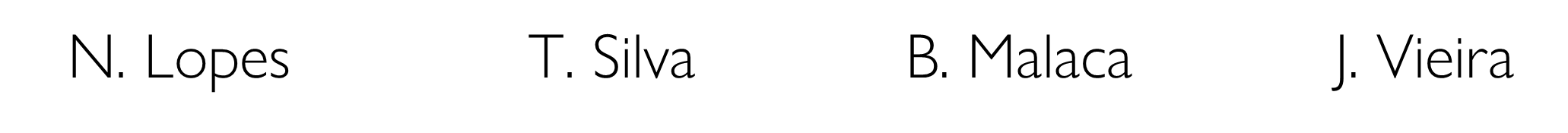 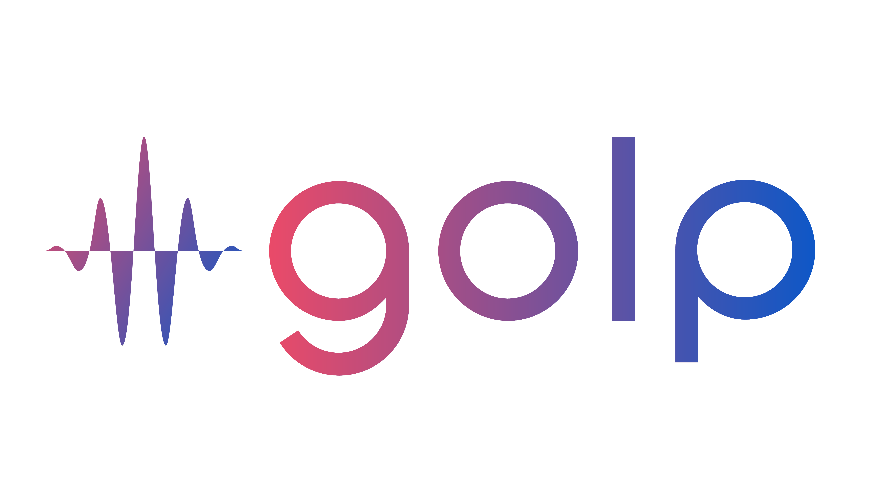 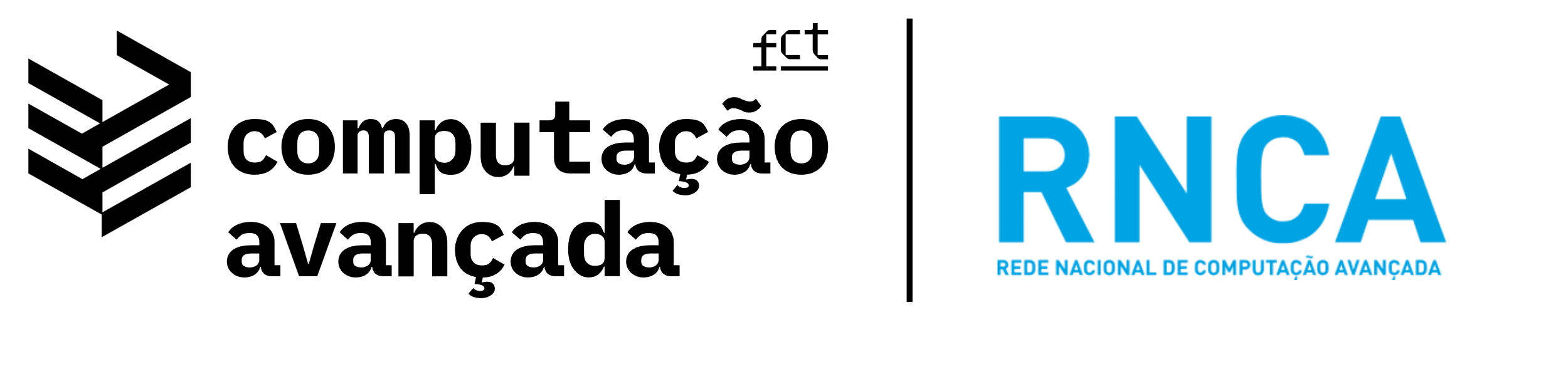 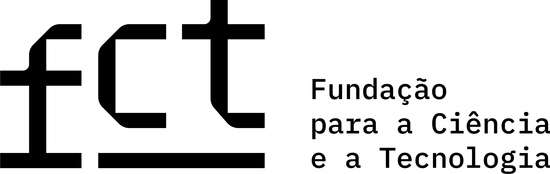 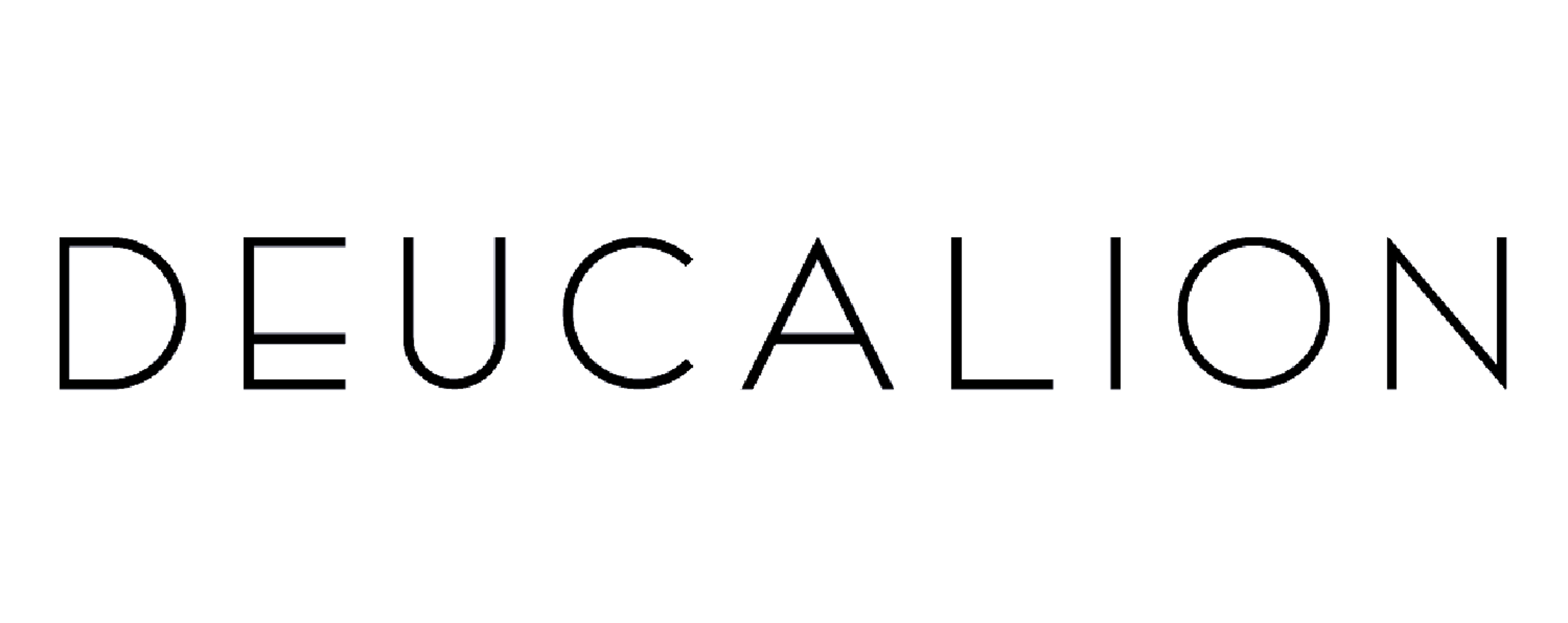 2
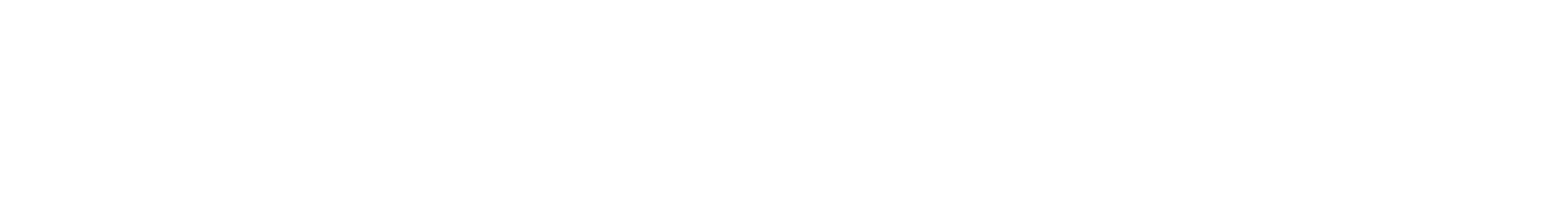 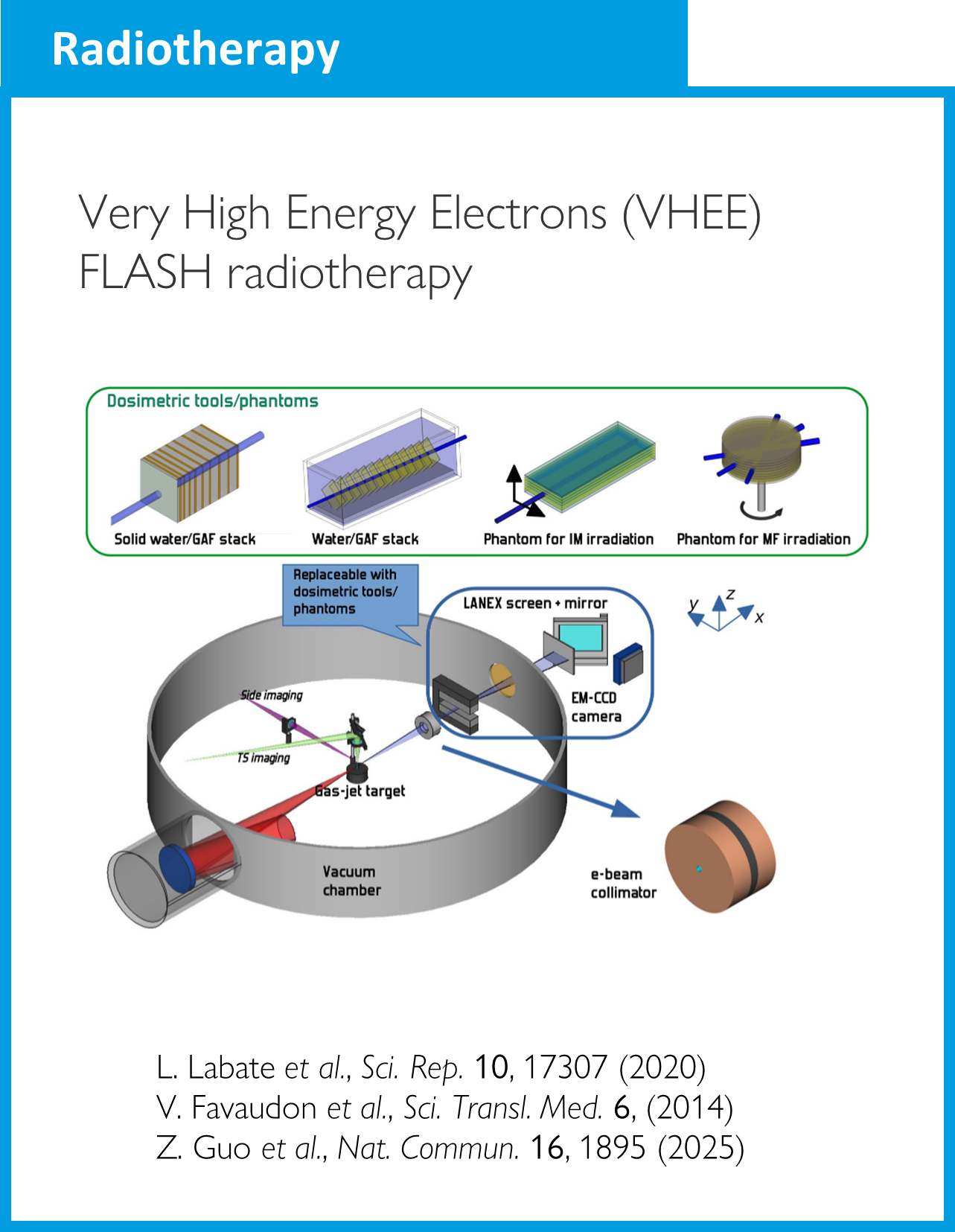 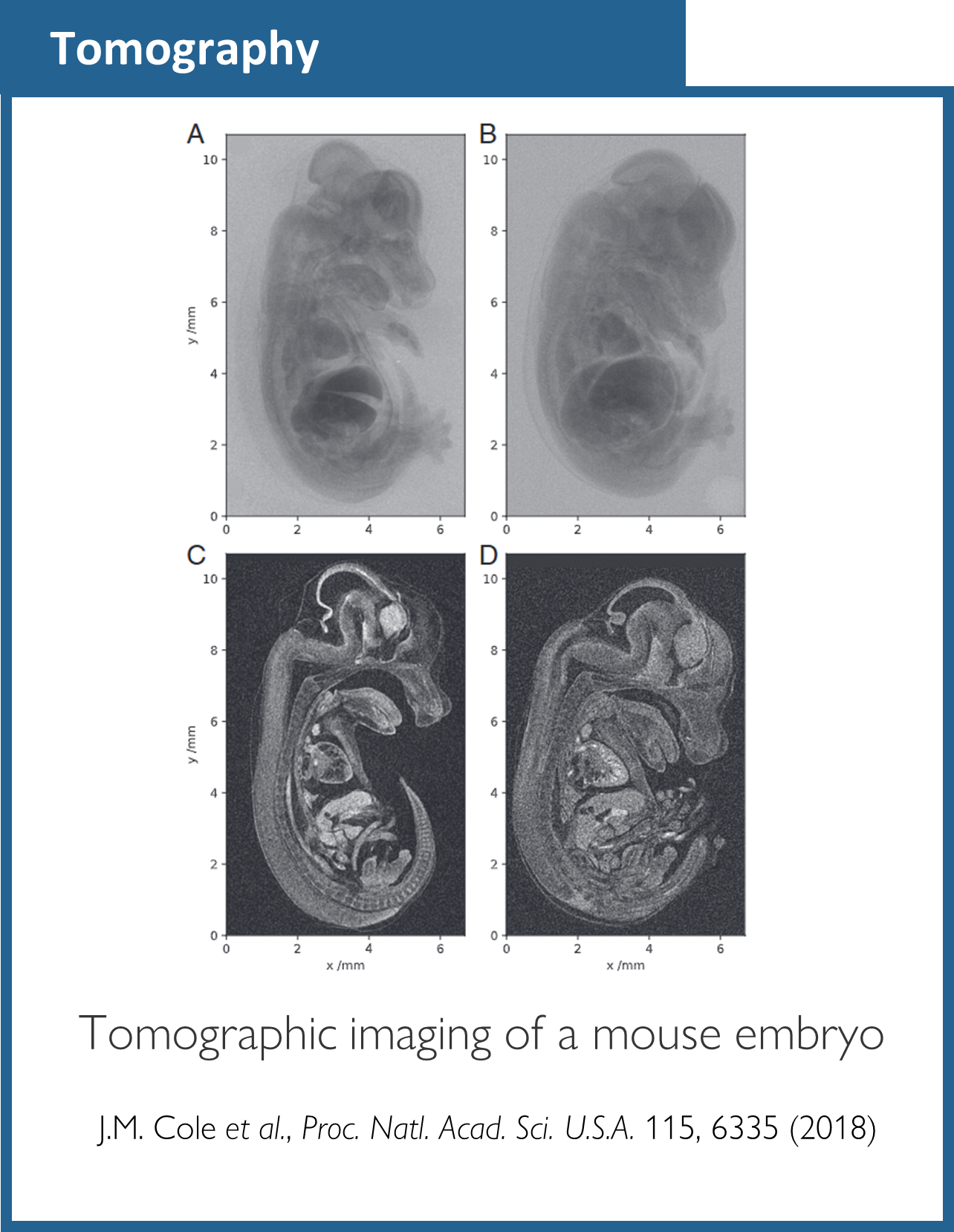 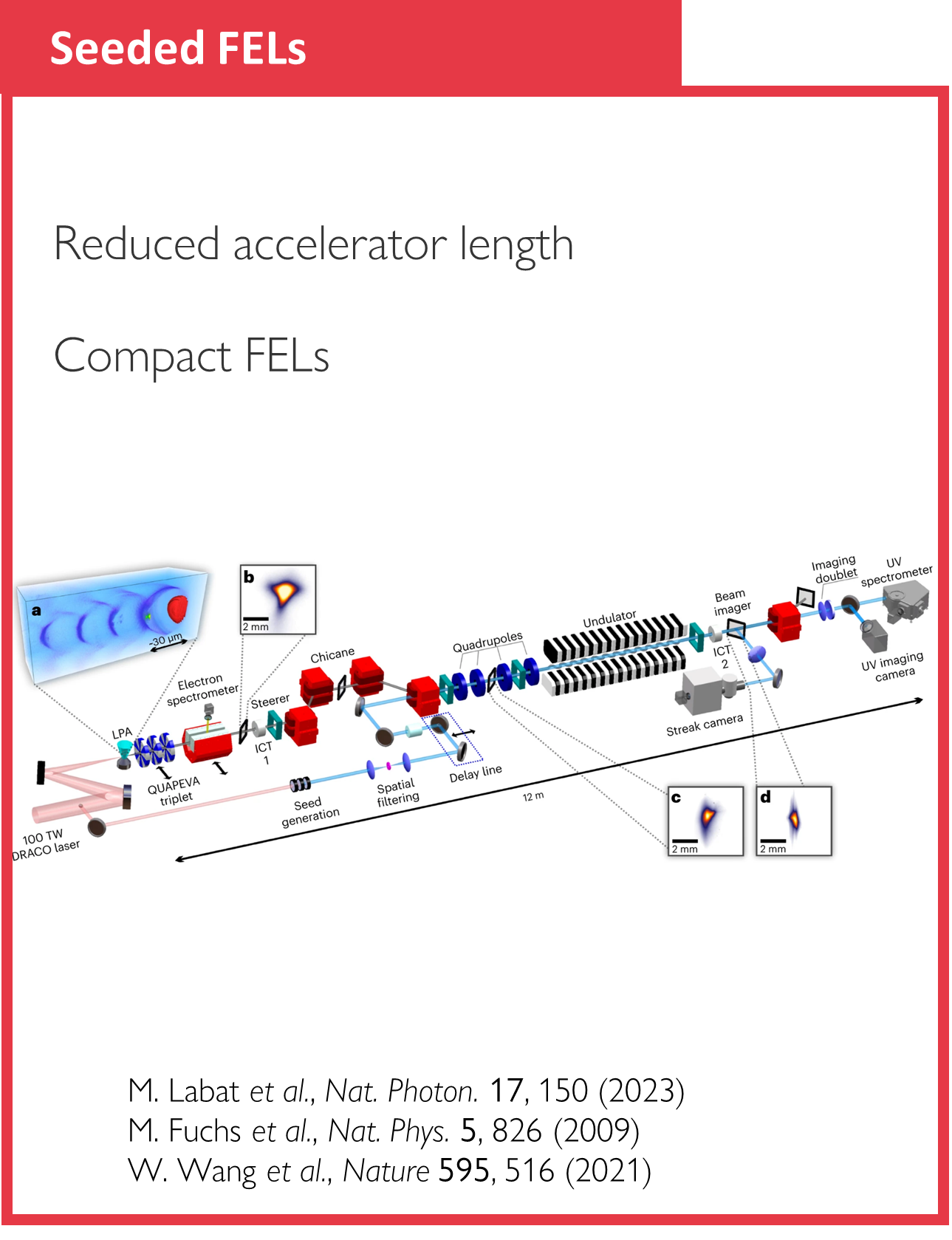 3
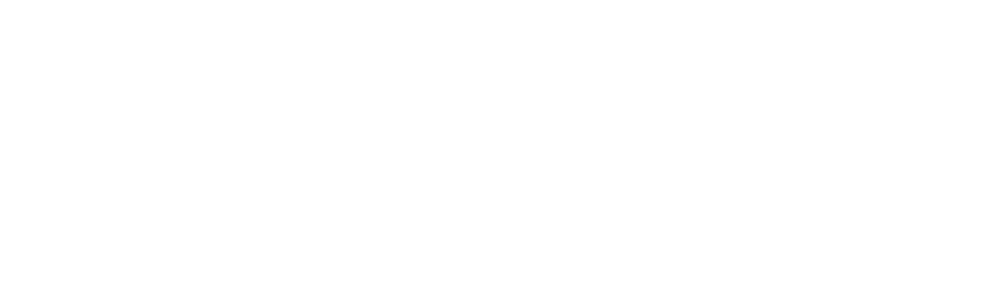 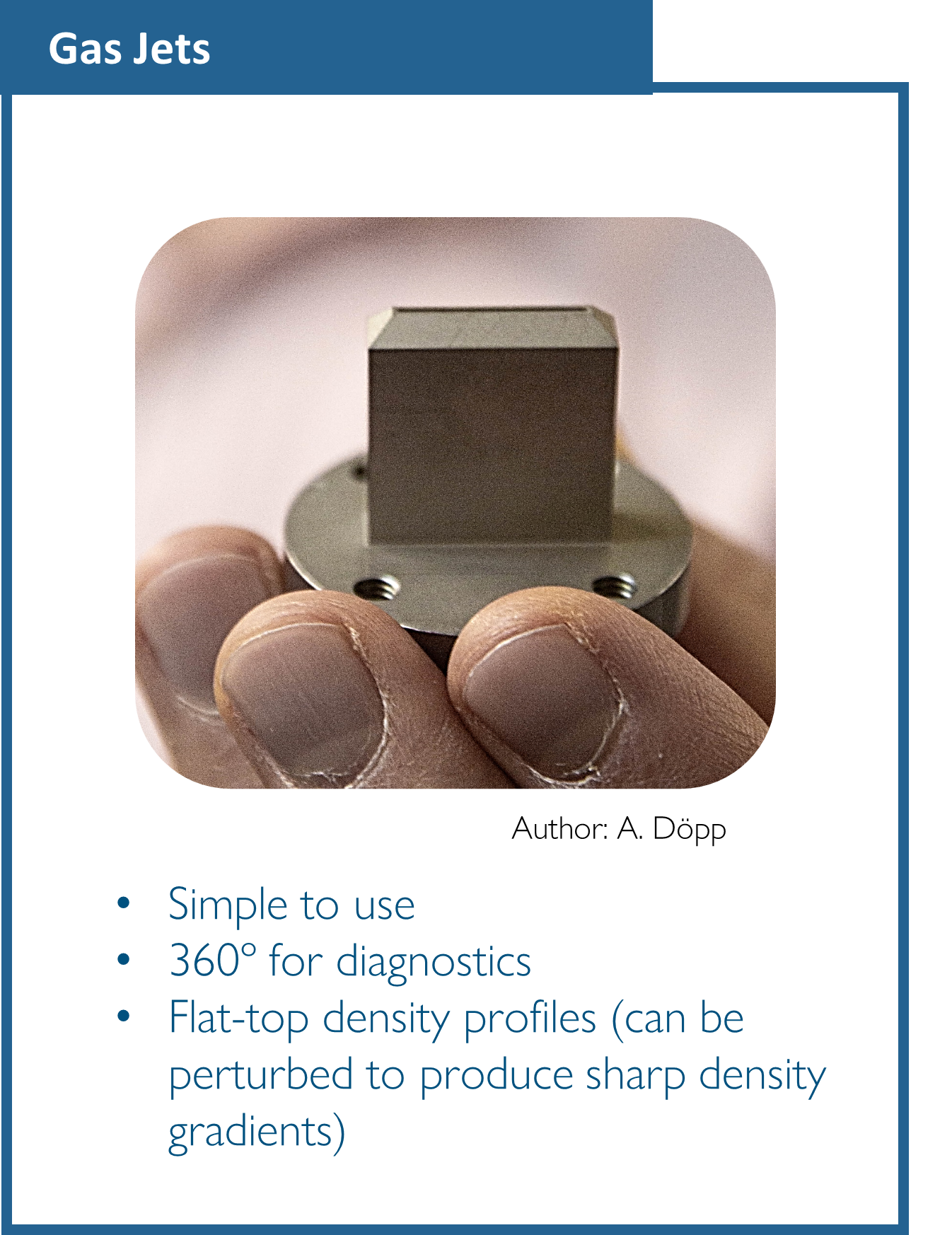 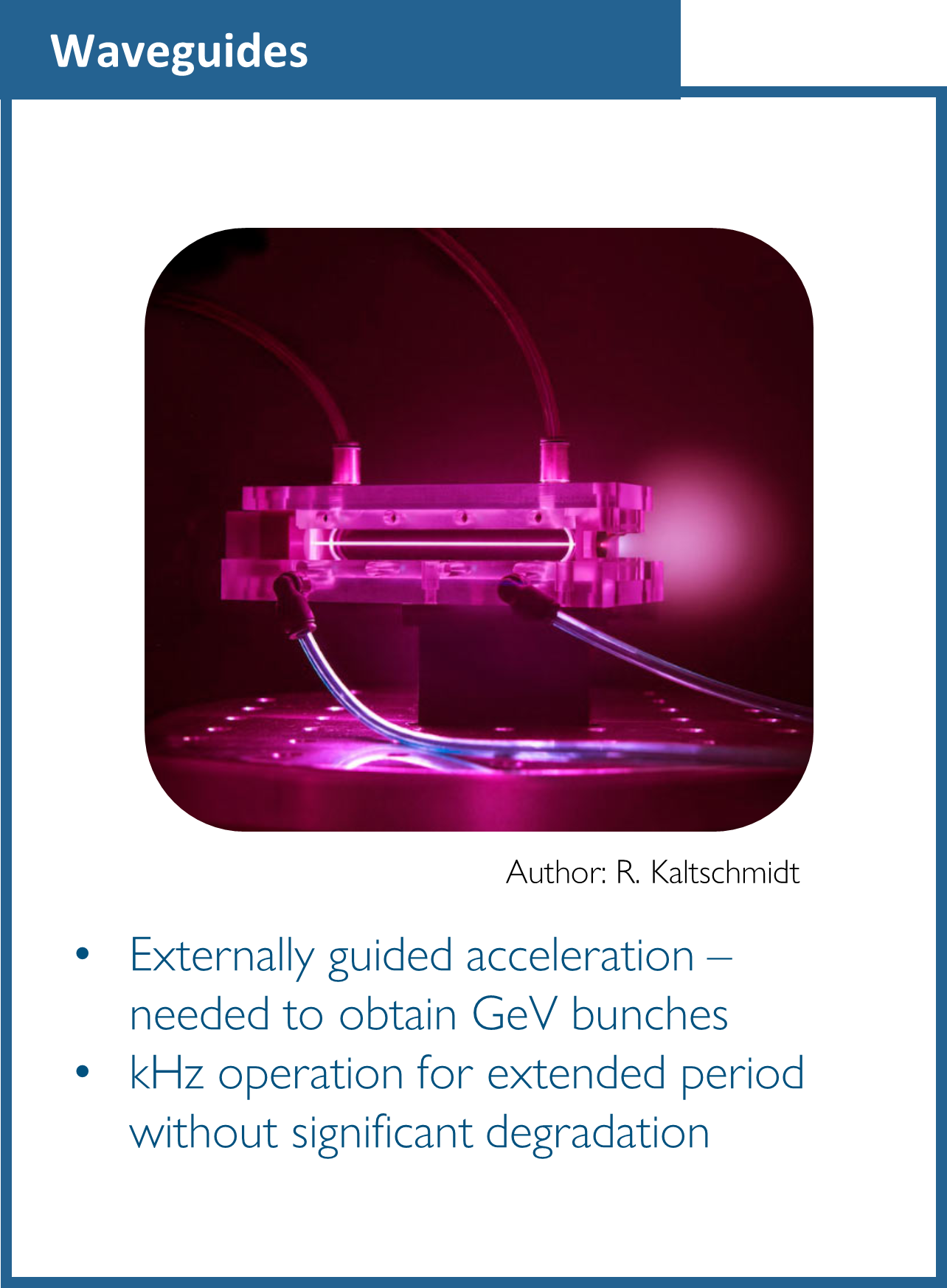 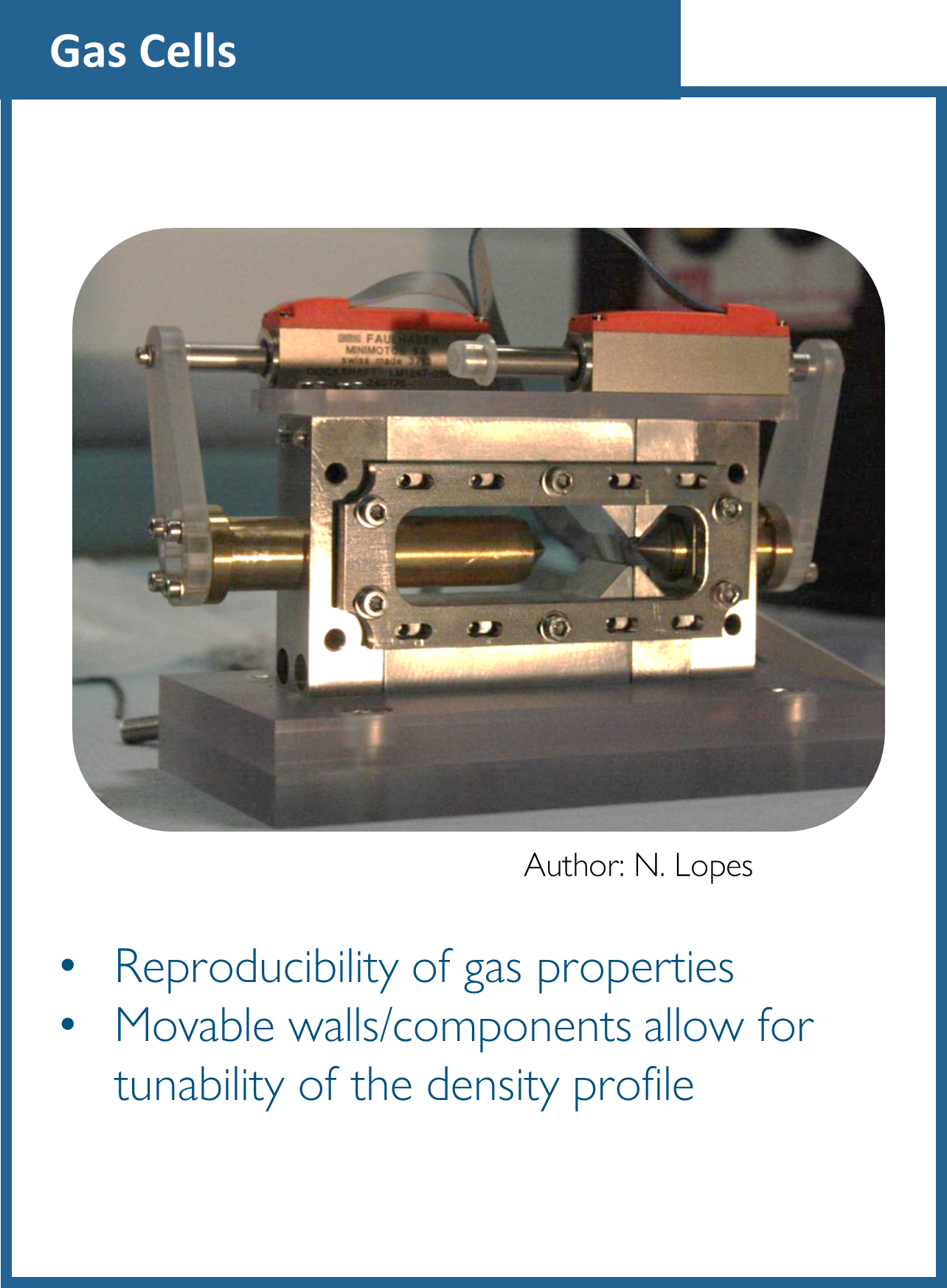 4
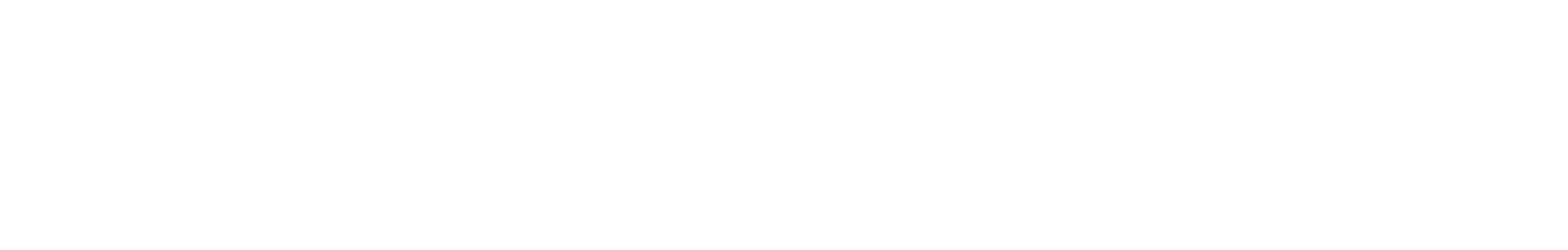 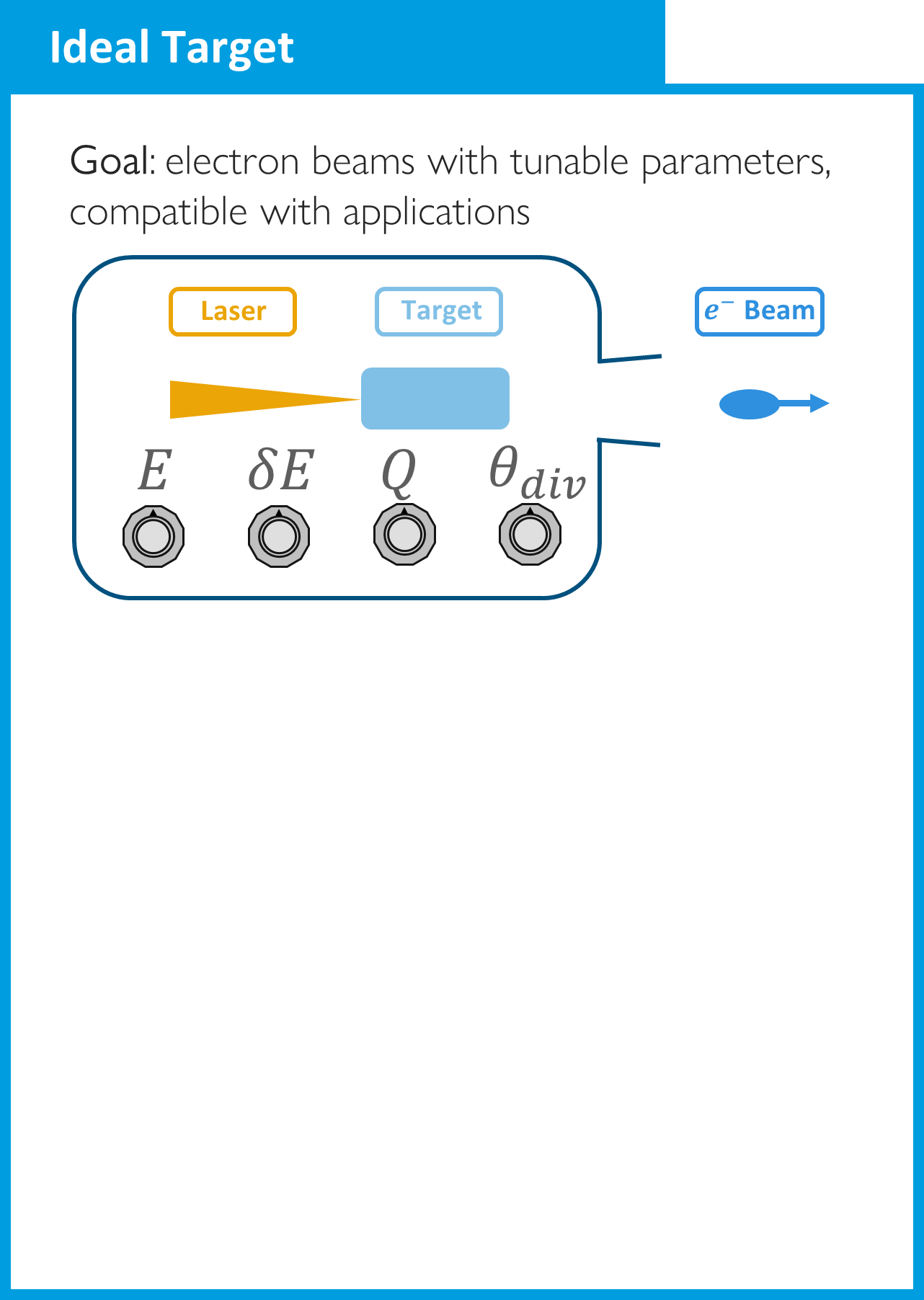 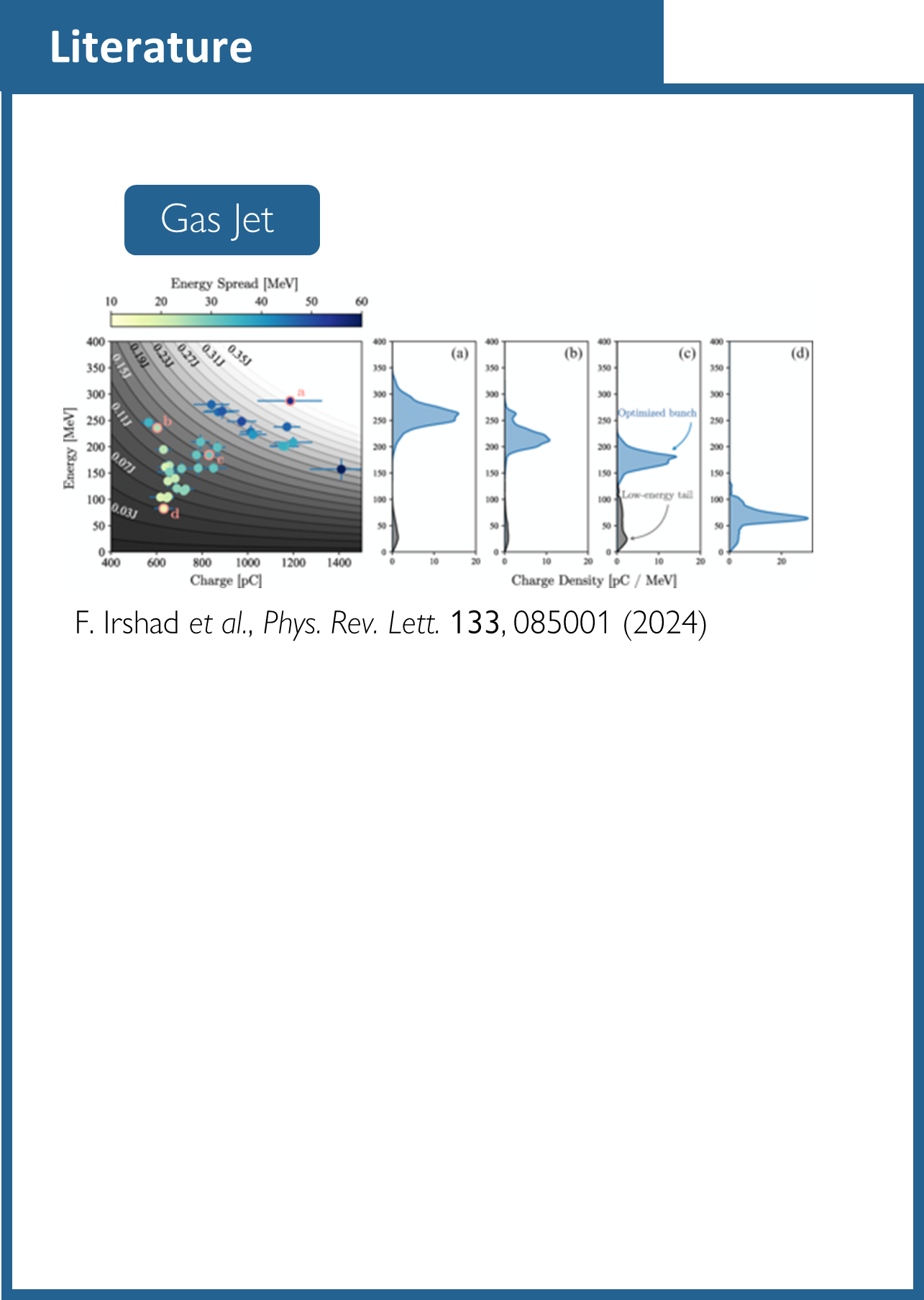 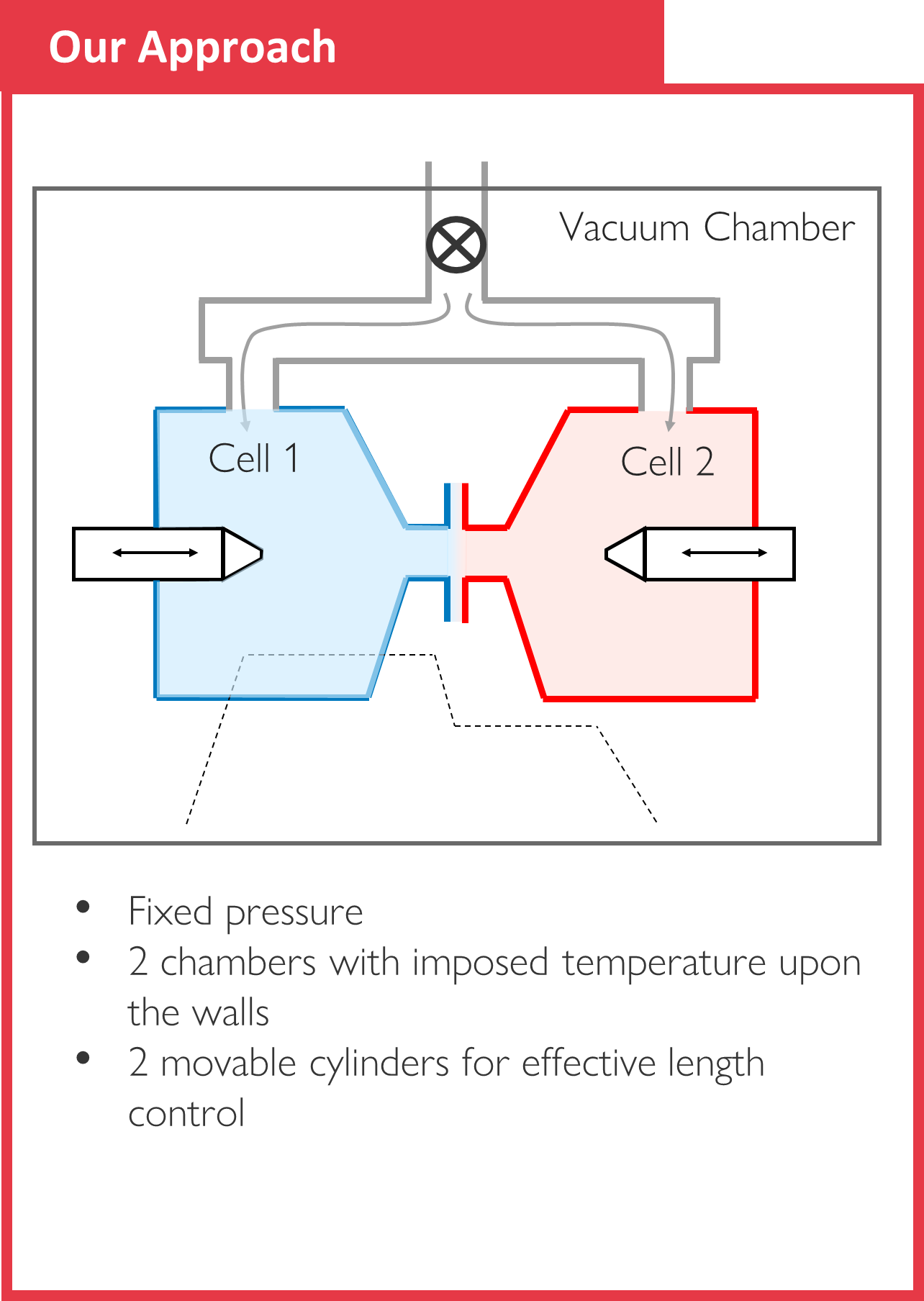 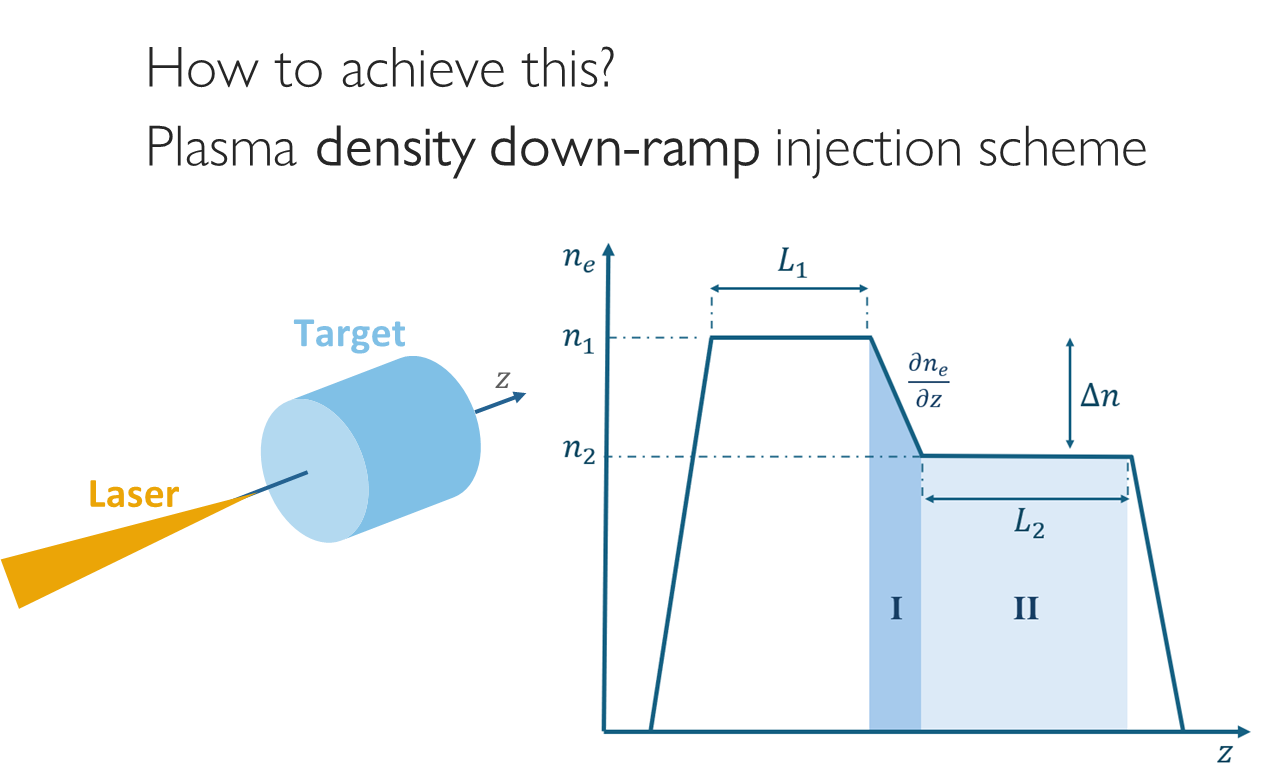 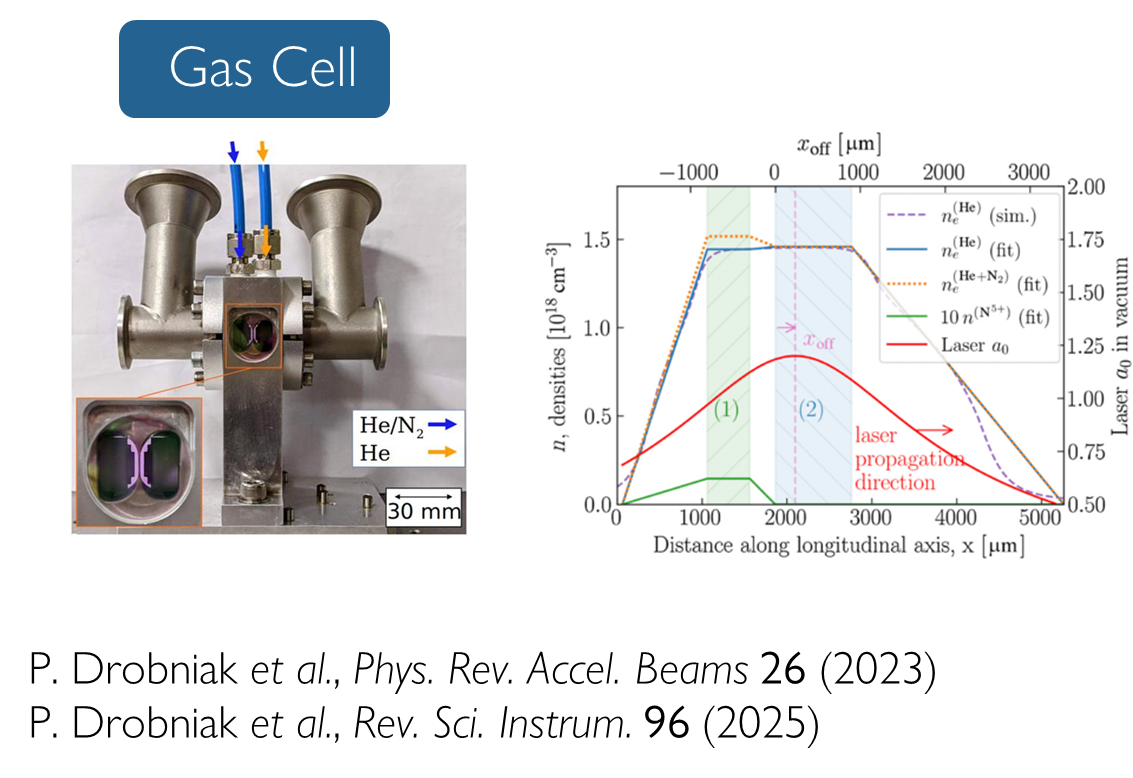 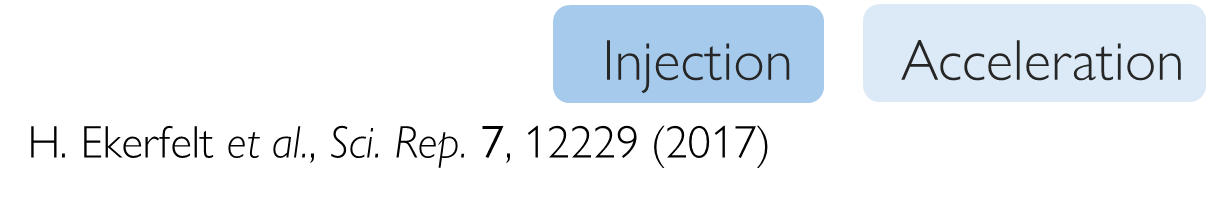 5
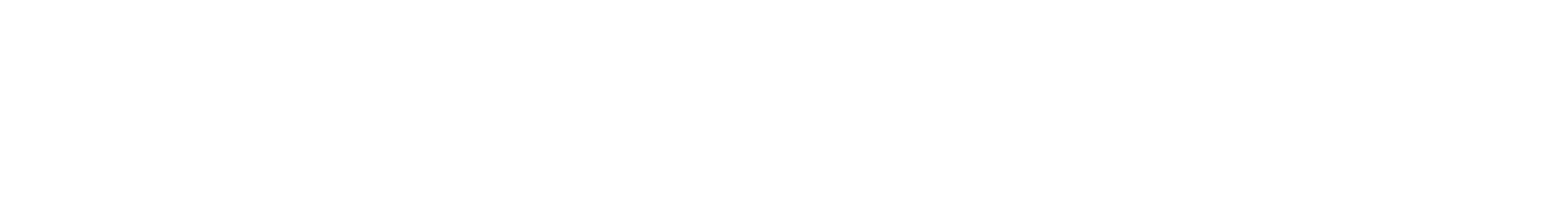 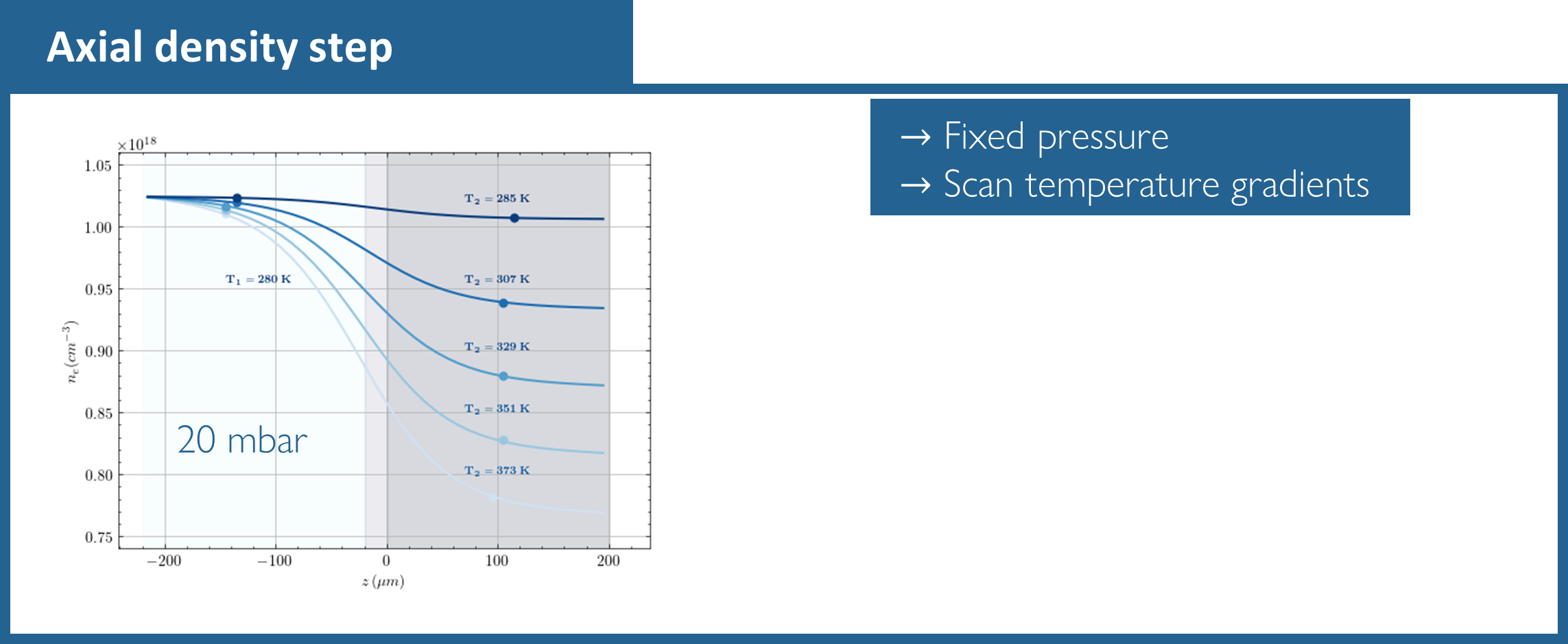 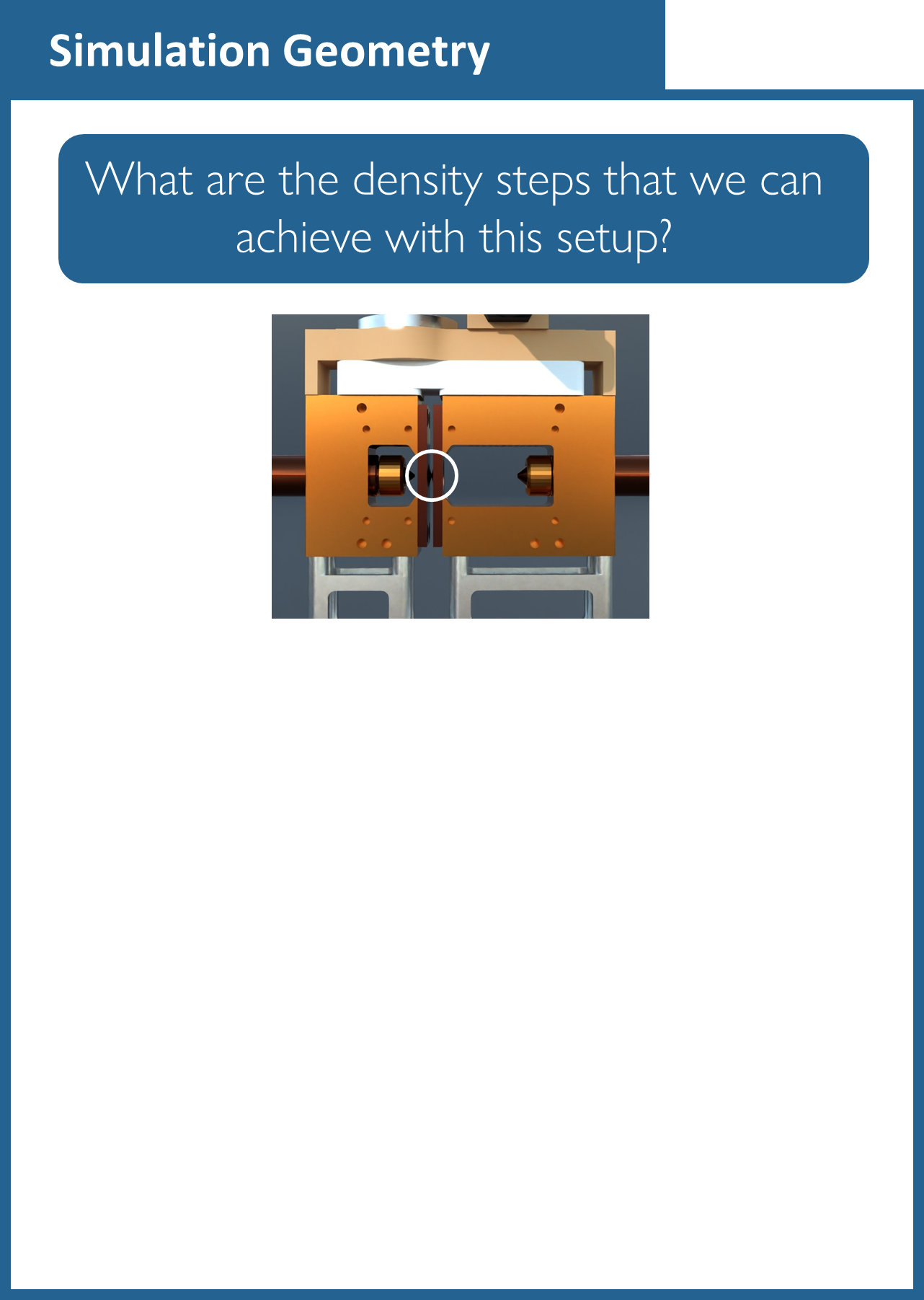 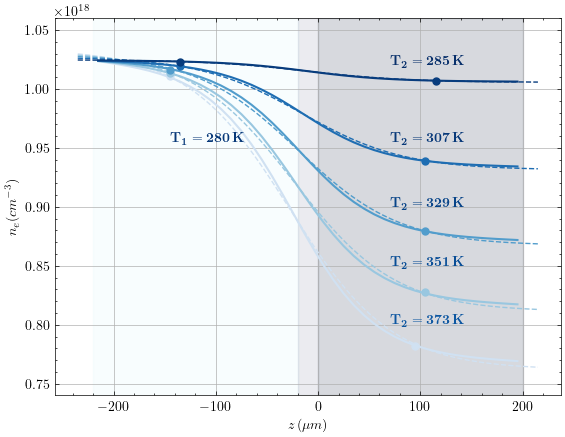 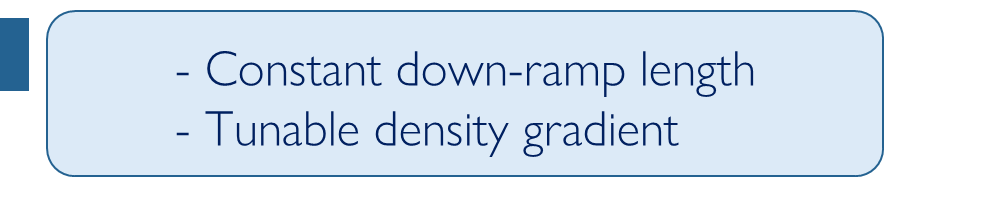 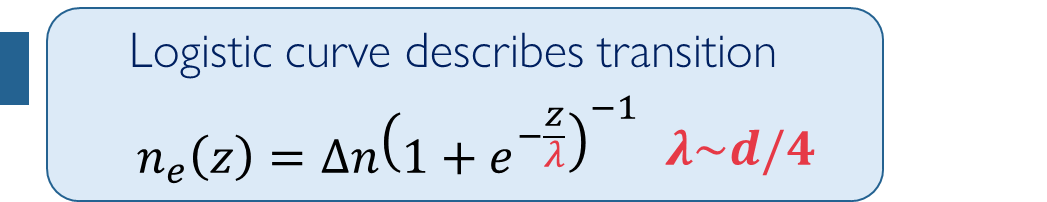 20 mbar
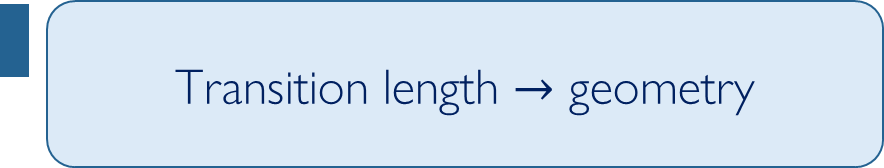 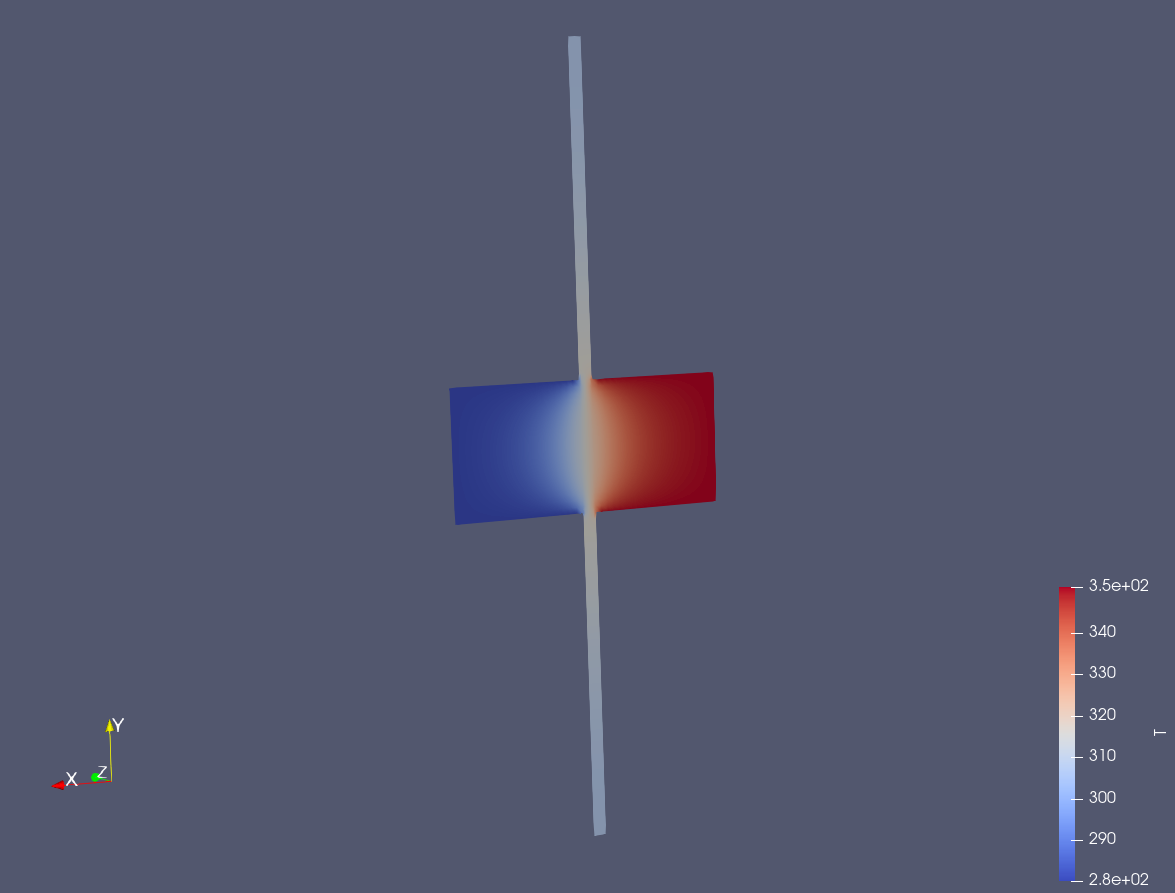 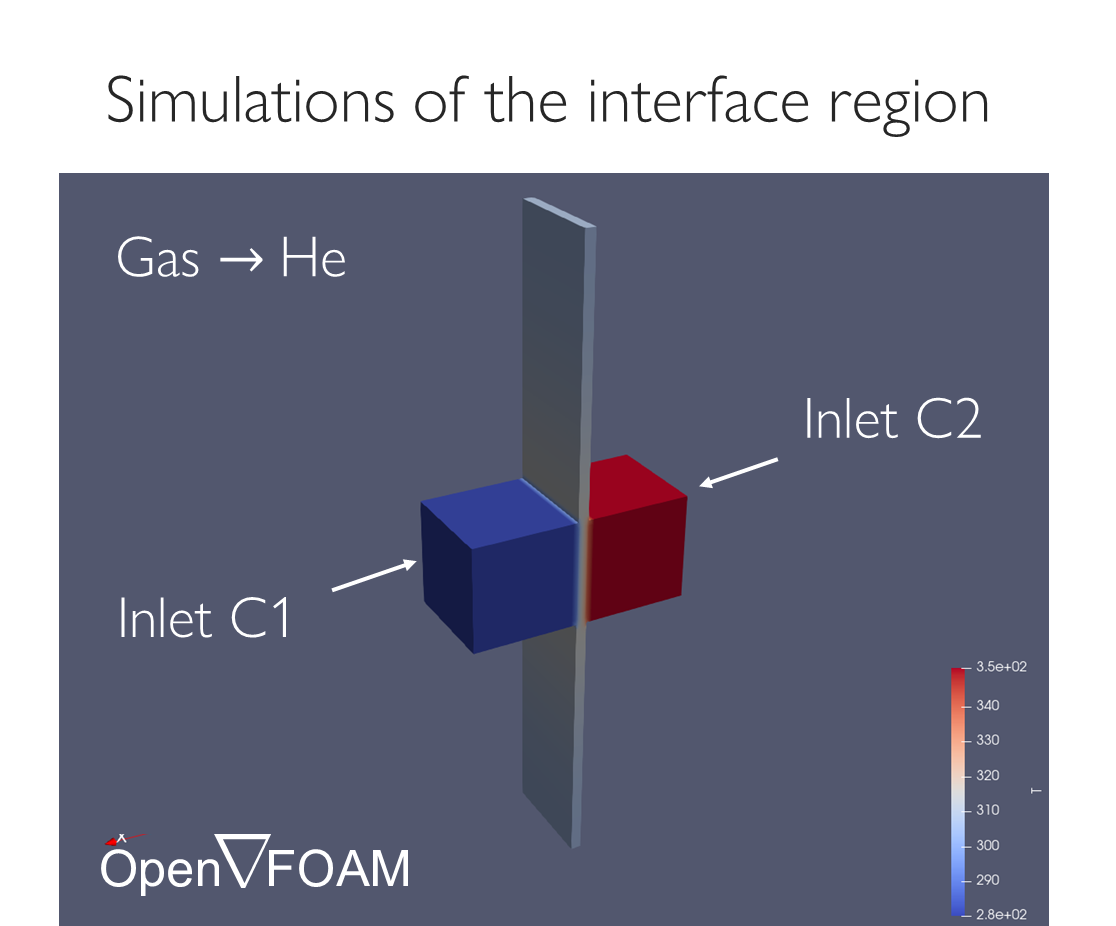 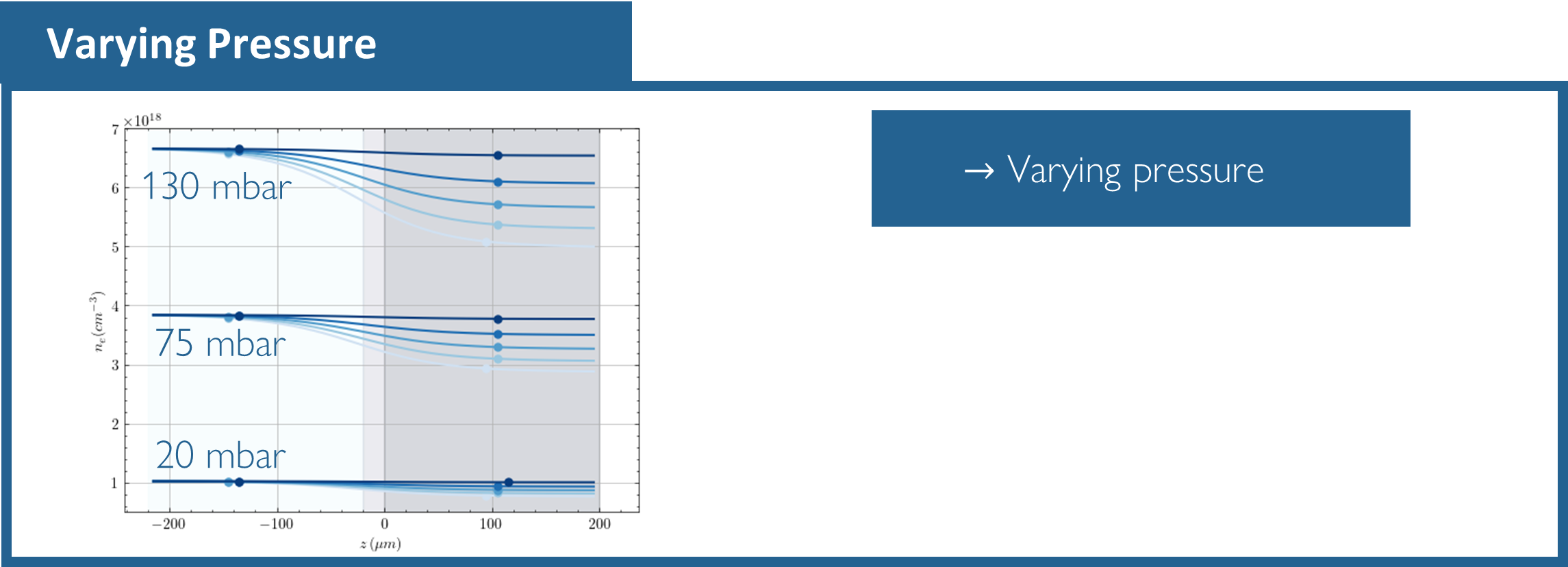 T2
T1
d~200µm
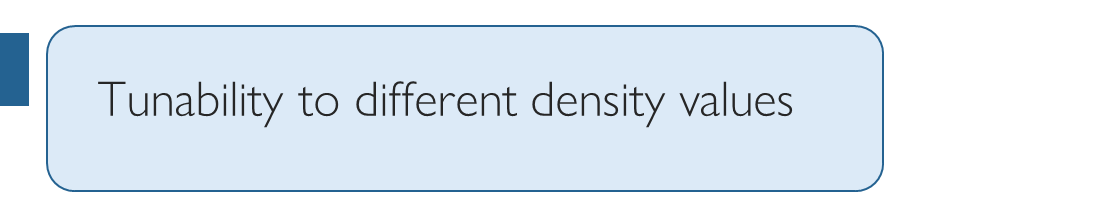 20µm
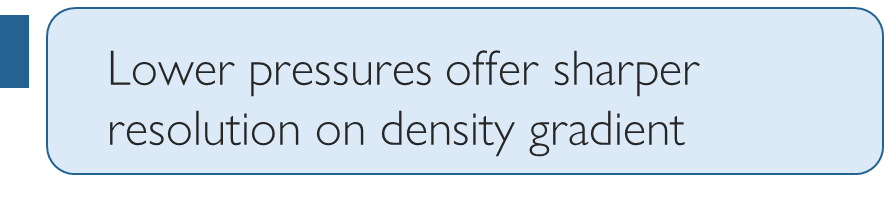 6
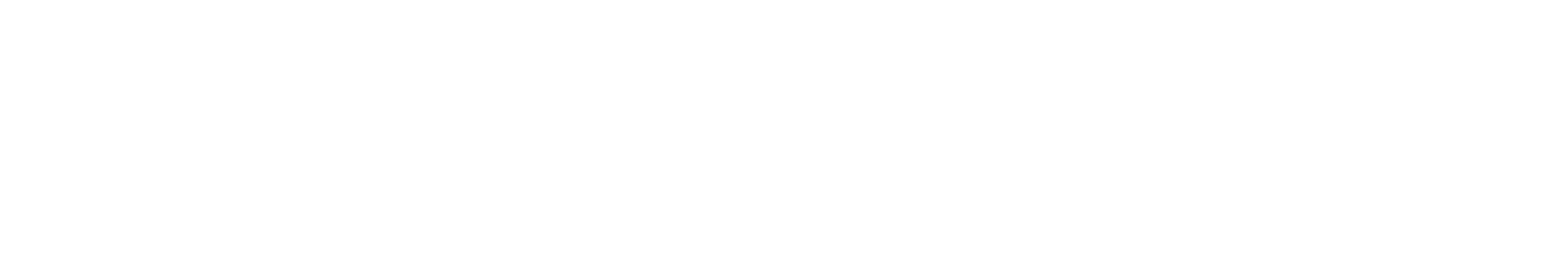 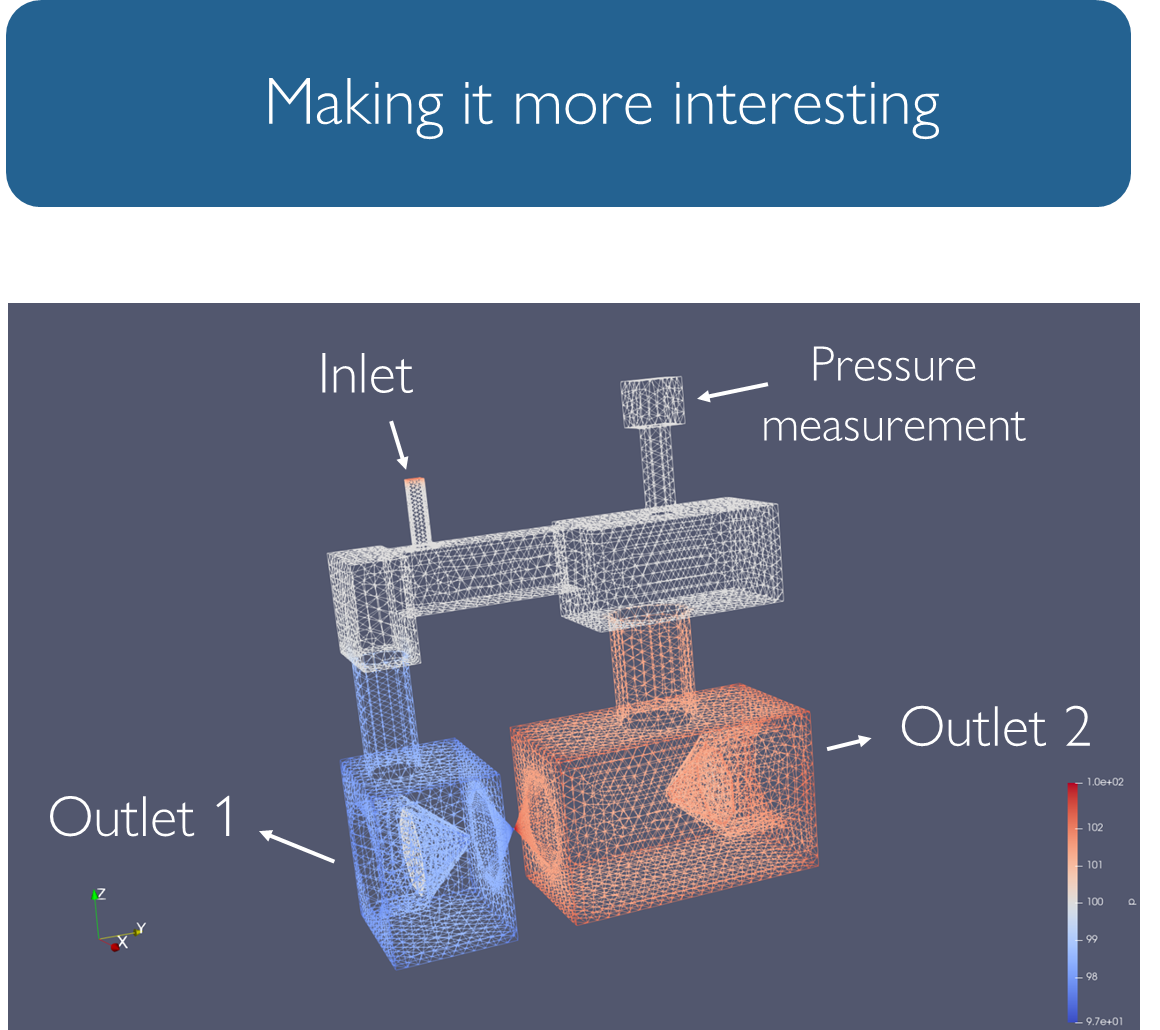 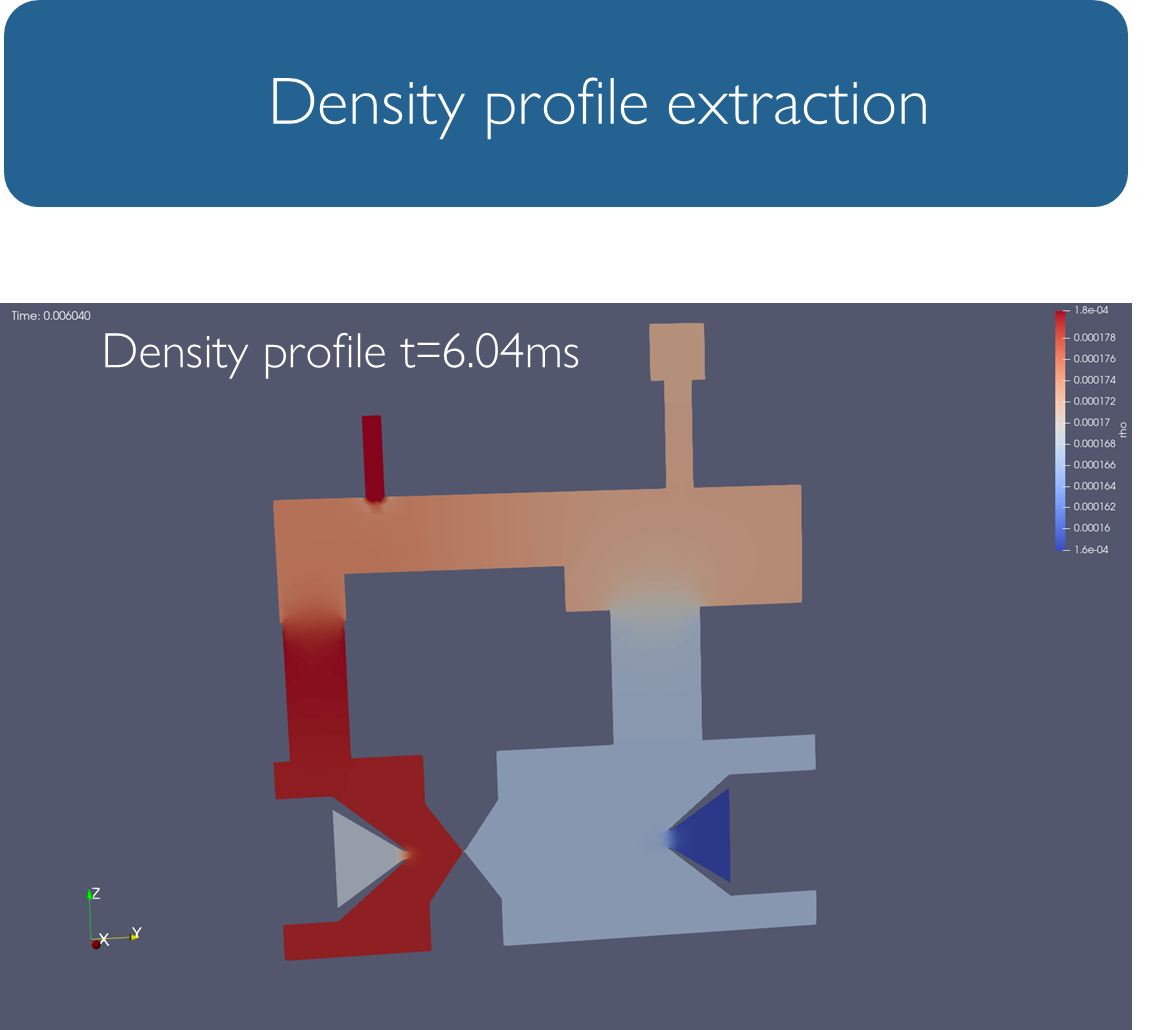 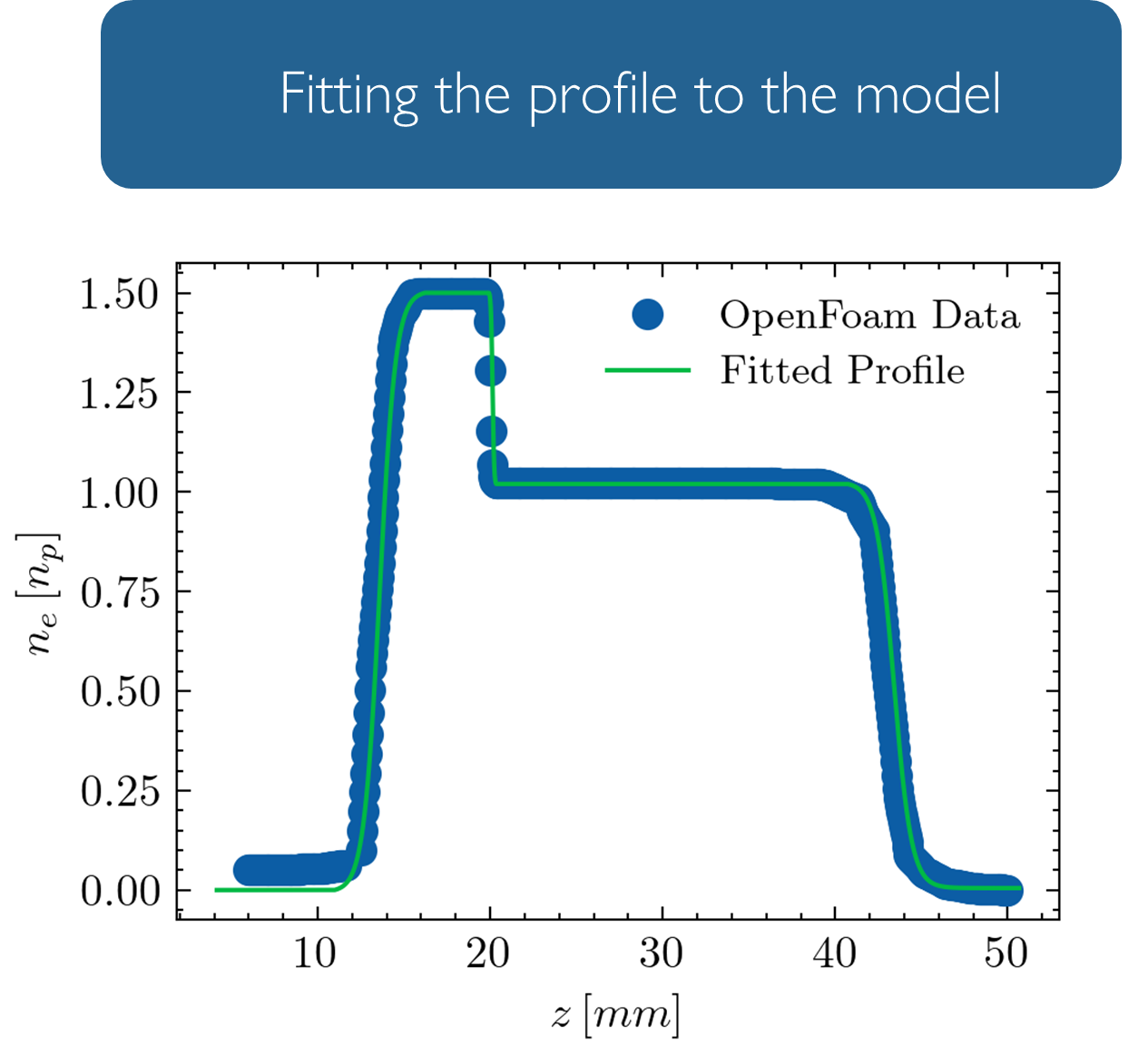 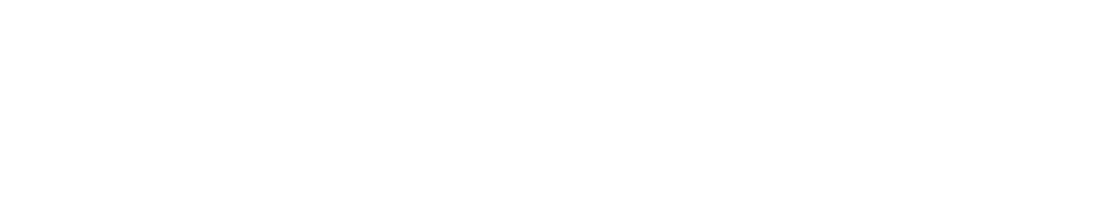 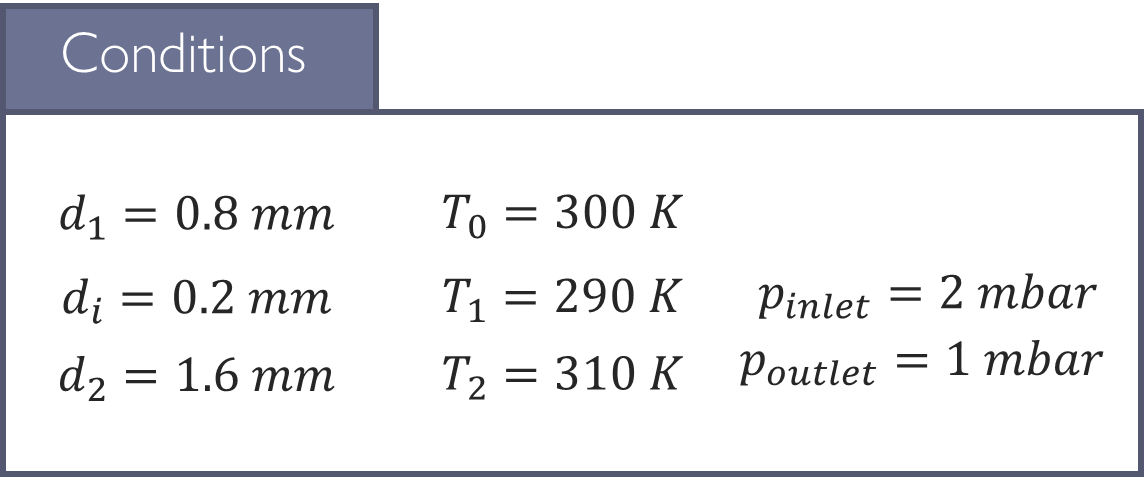 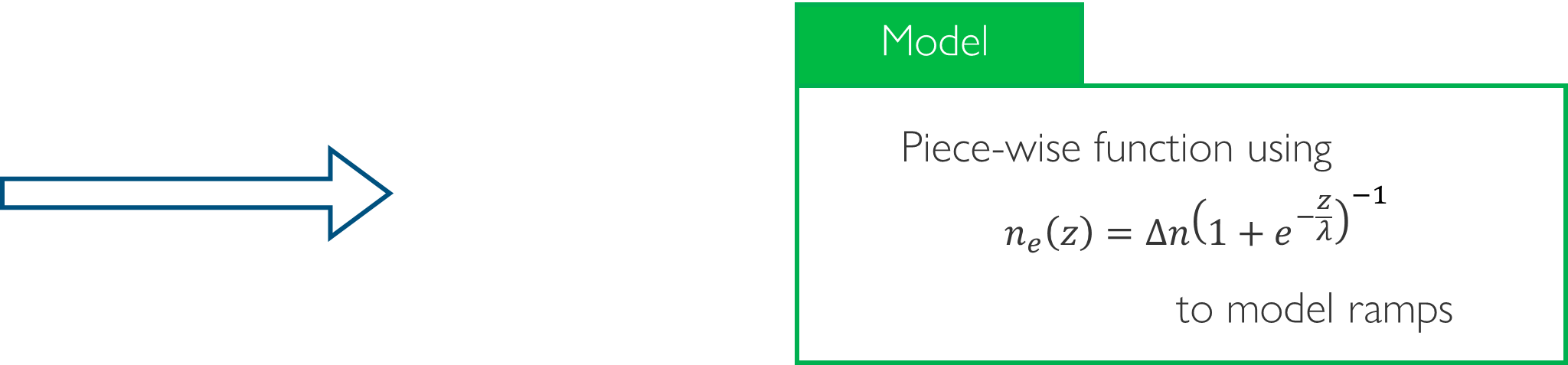 7
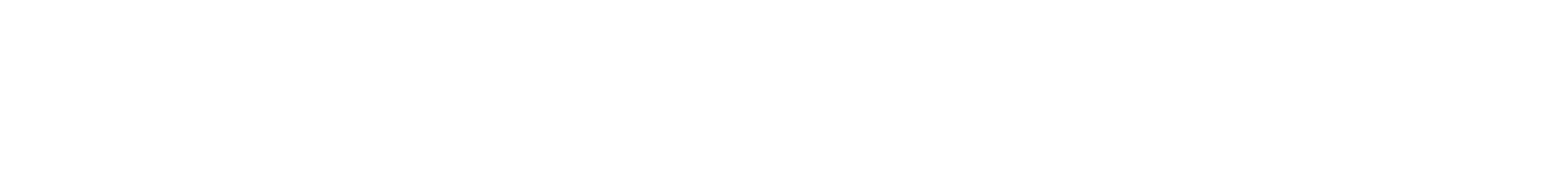 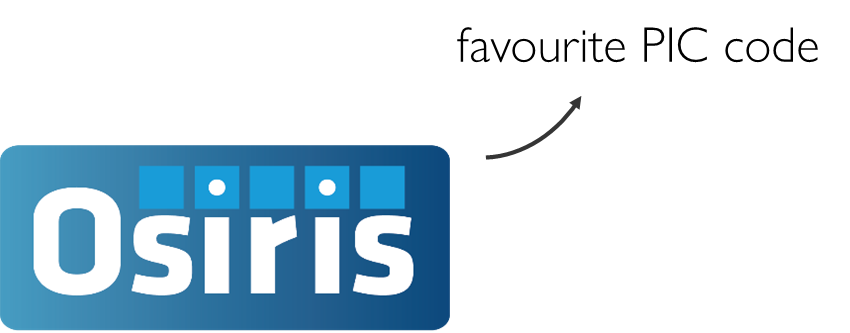 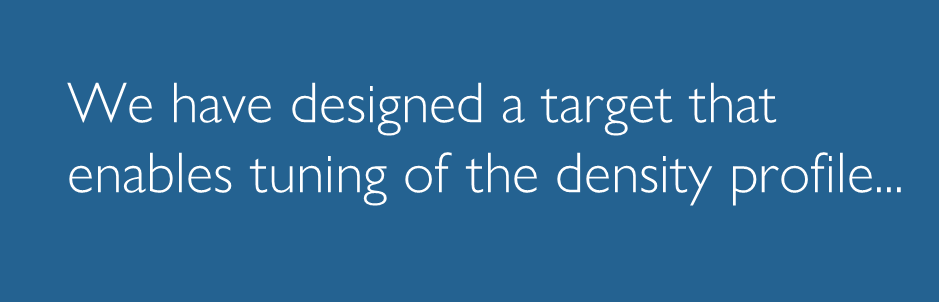 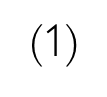 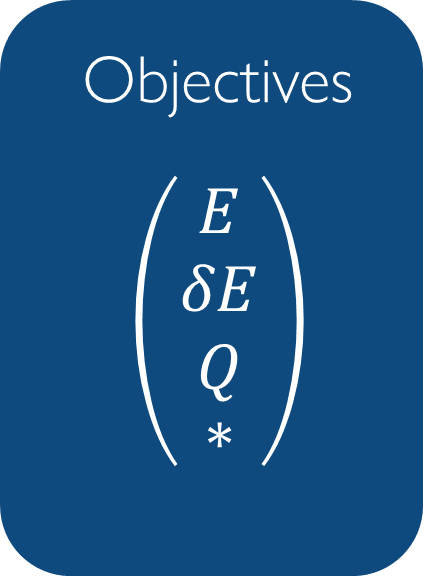 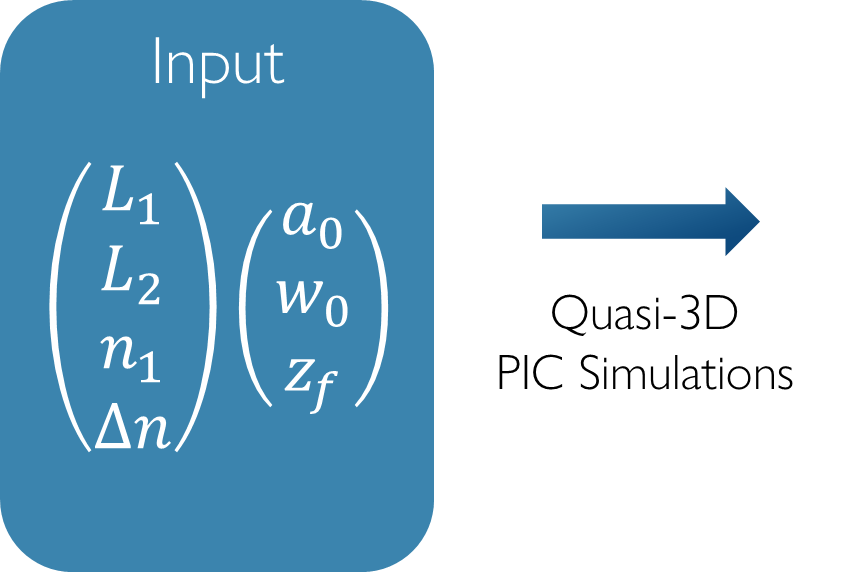 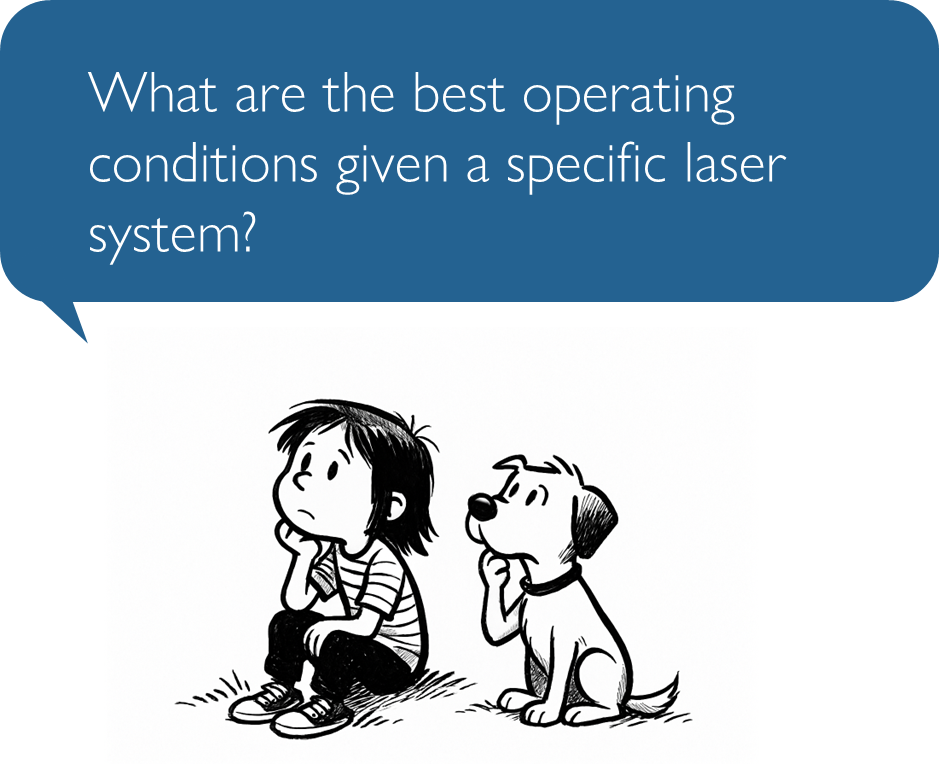 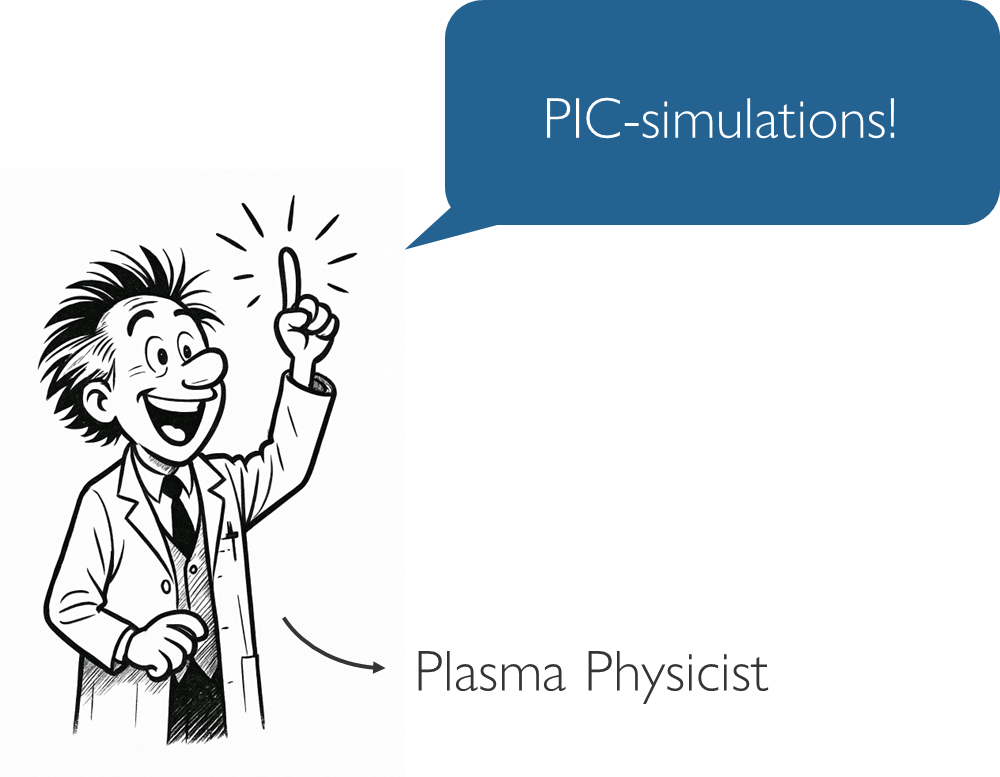 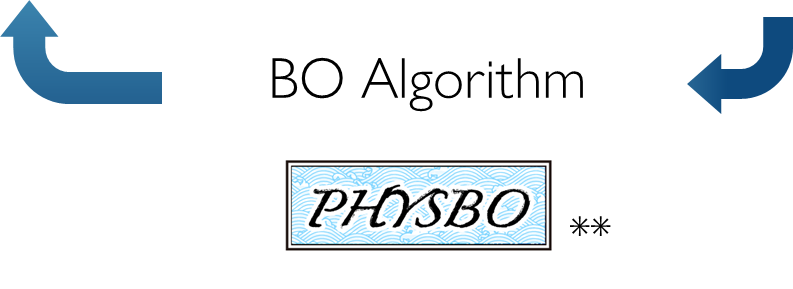 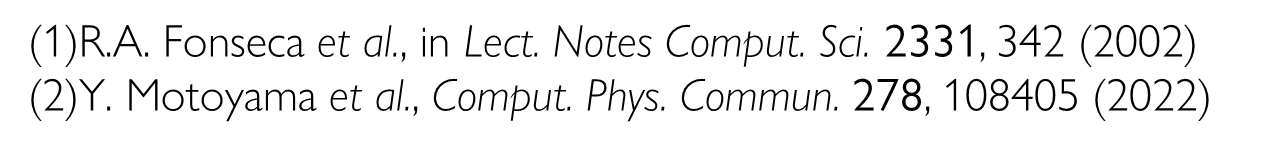 8
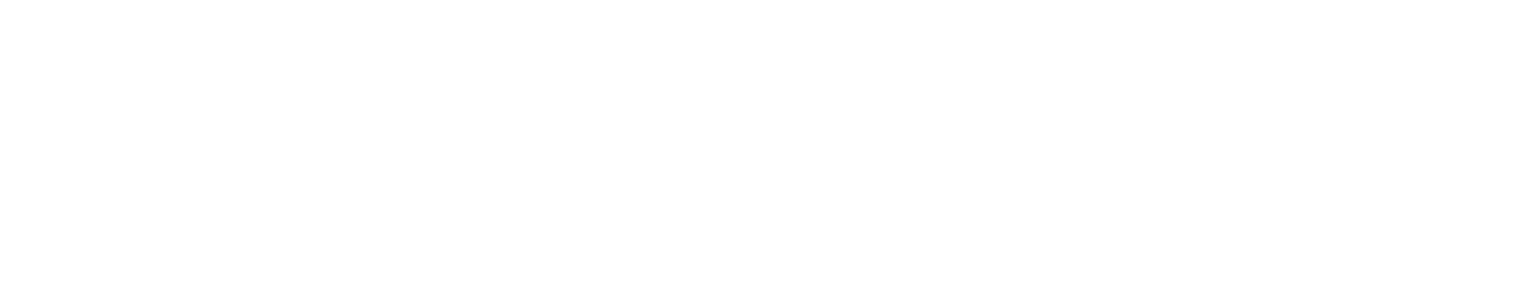 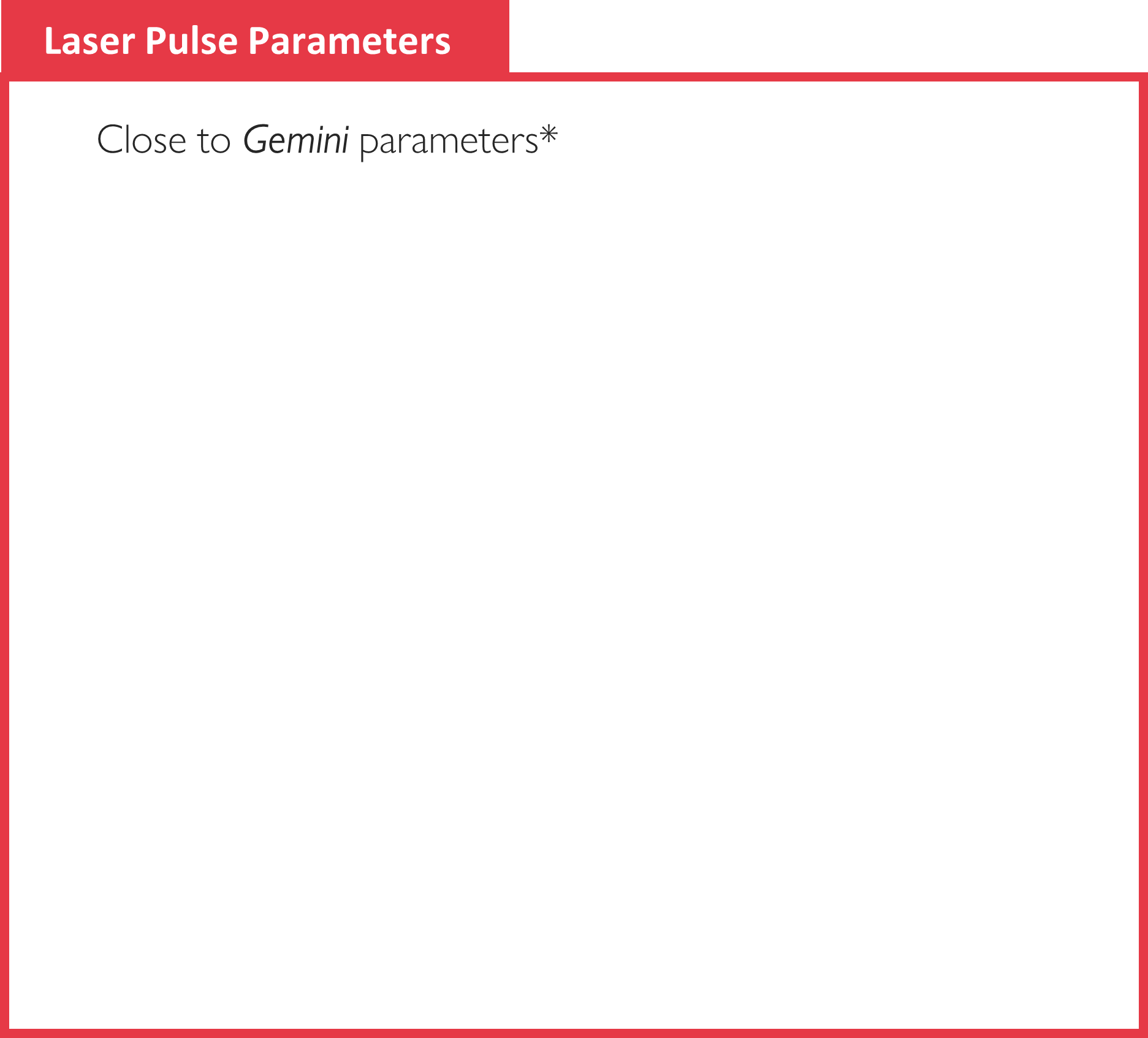 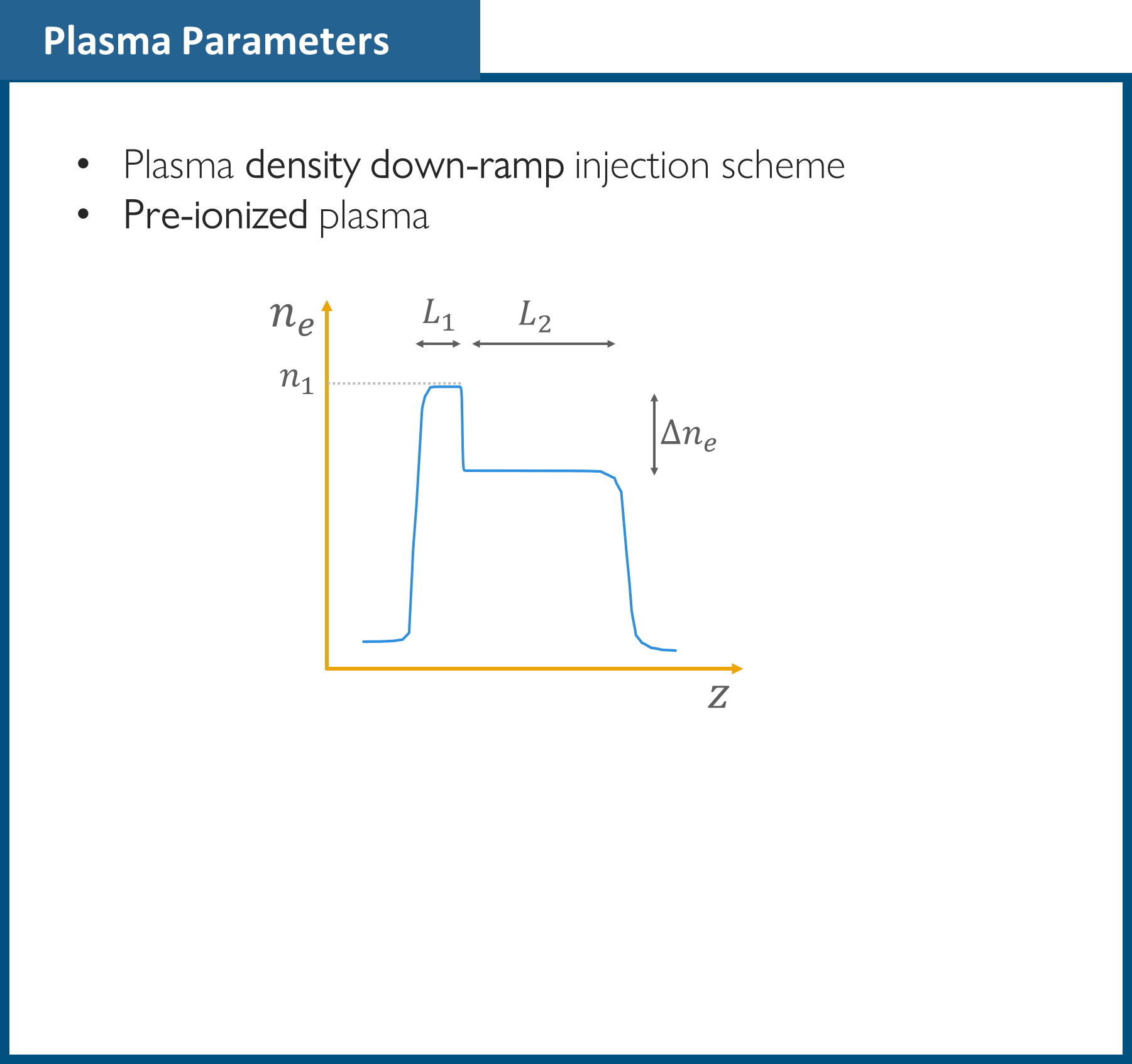 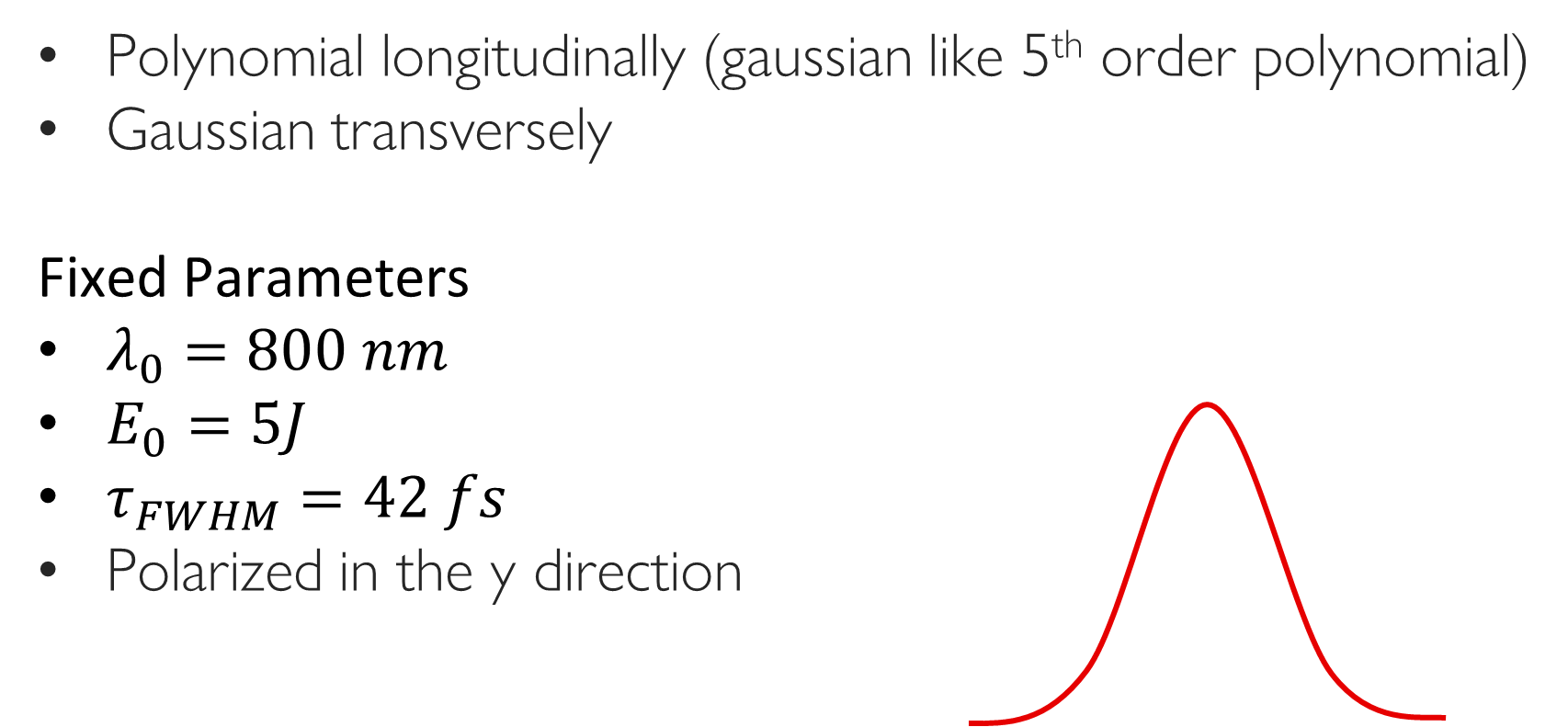 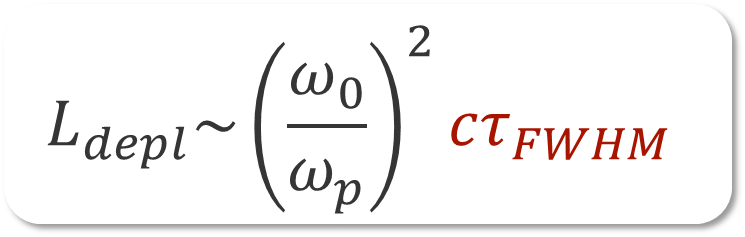 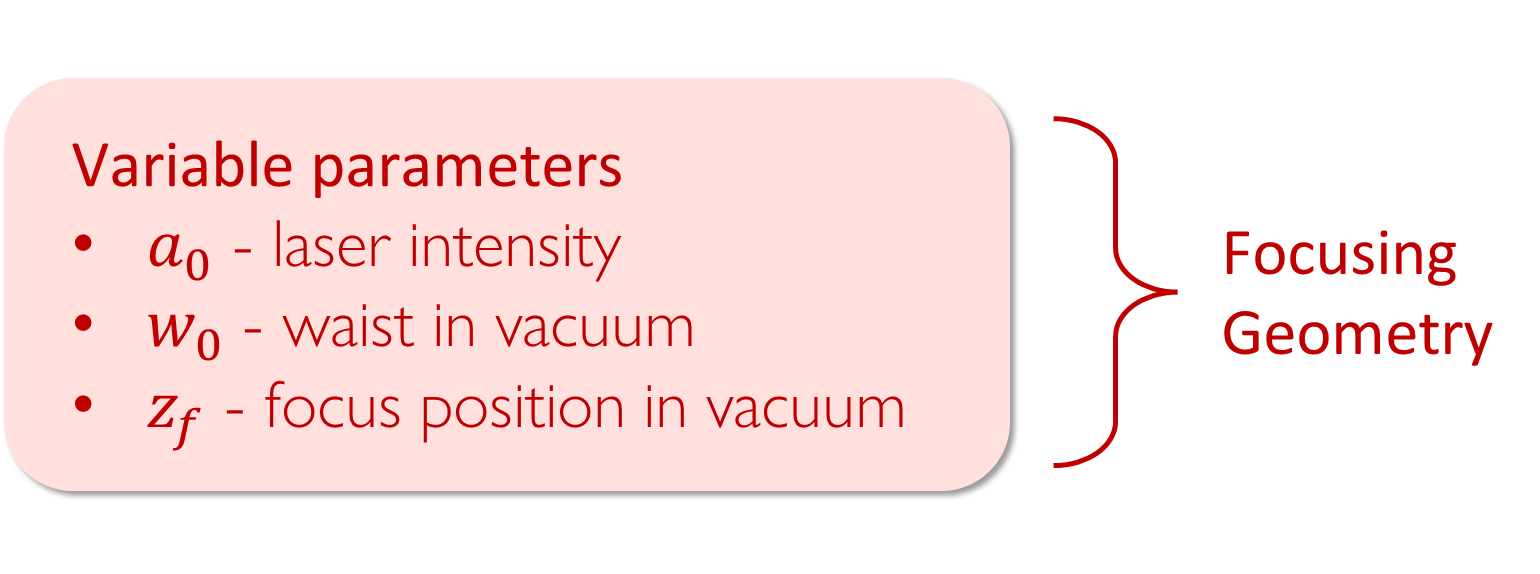 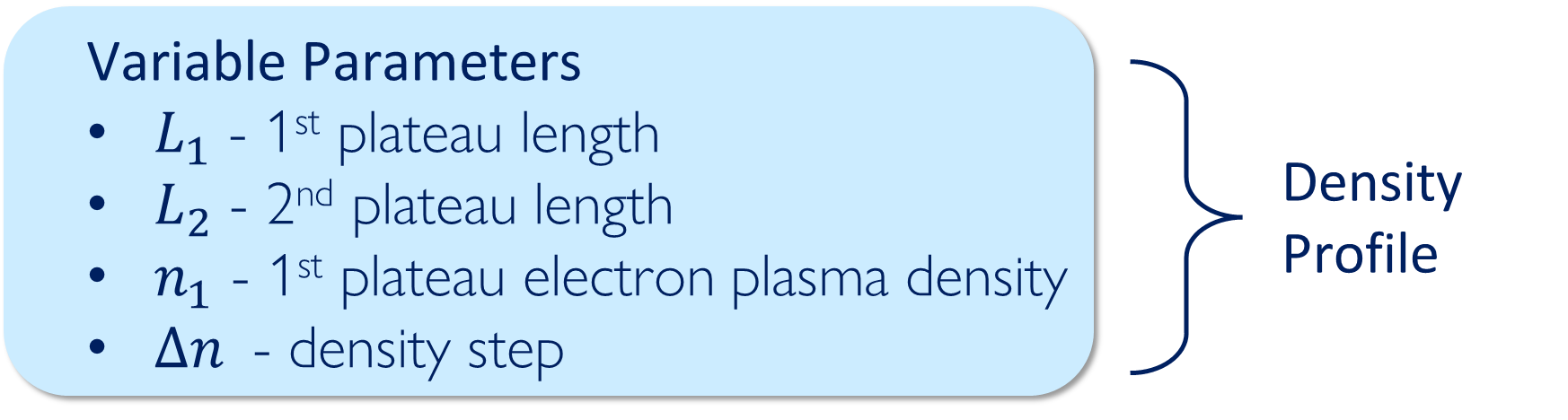 9
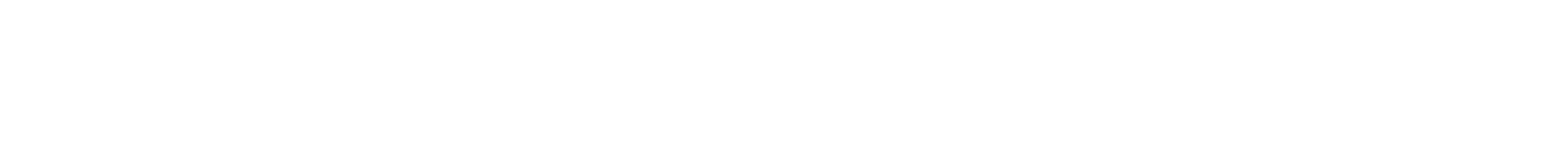 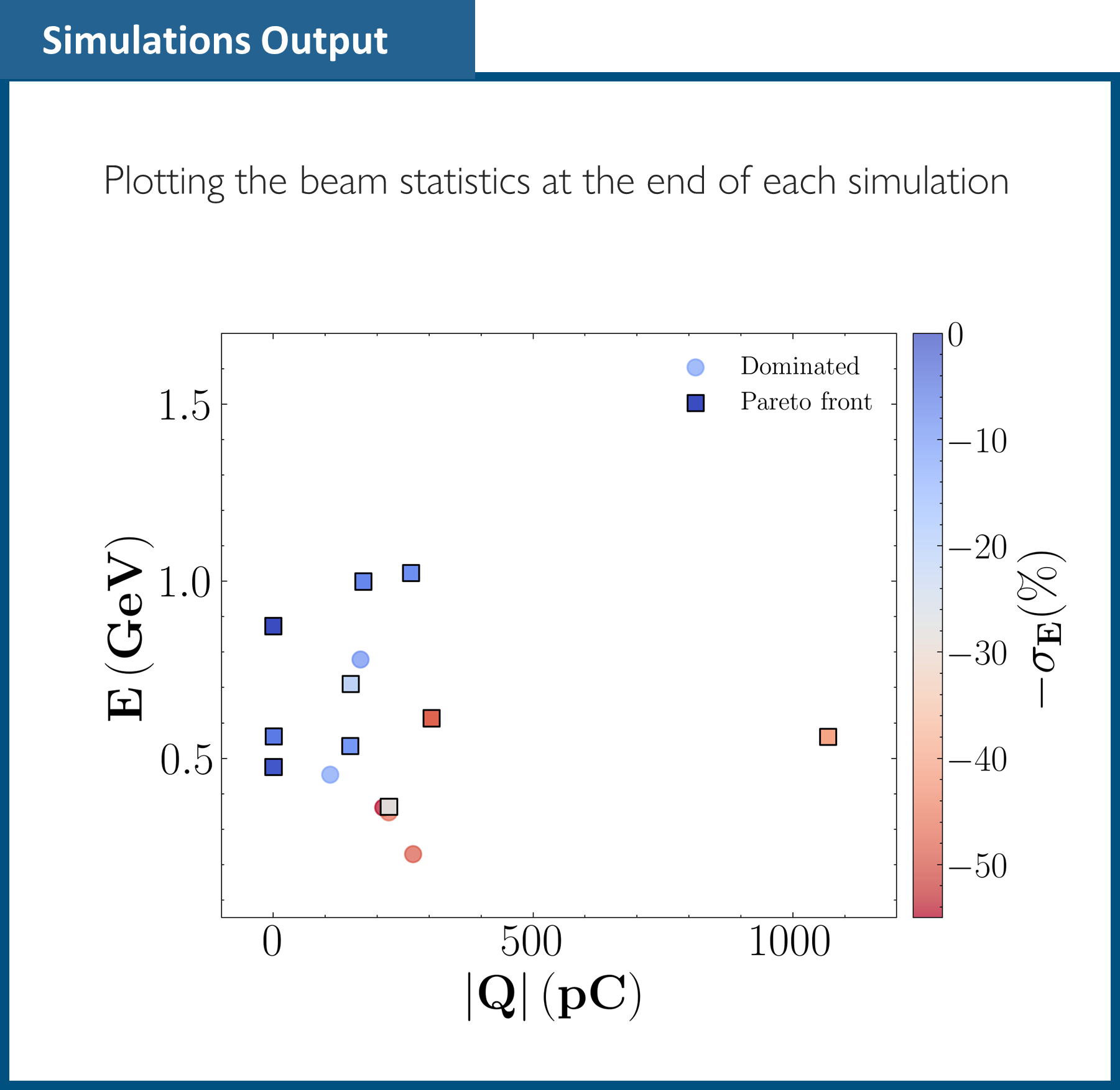 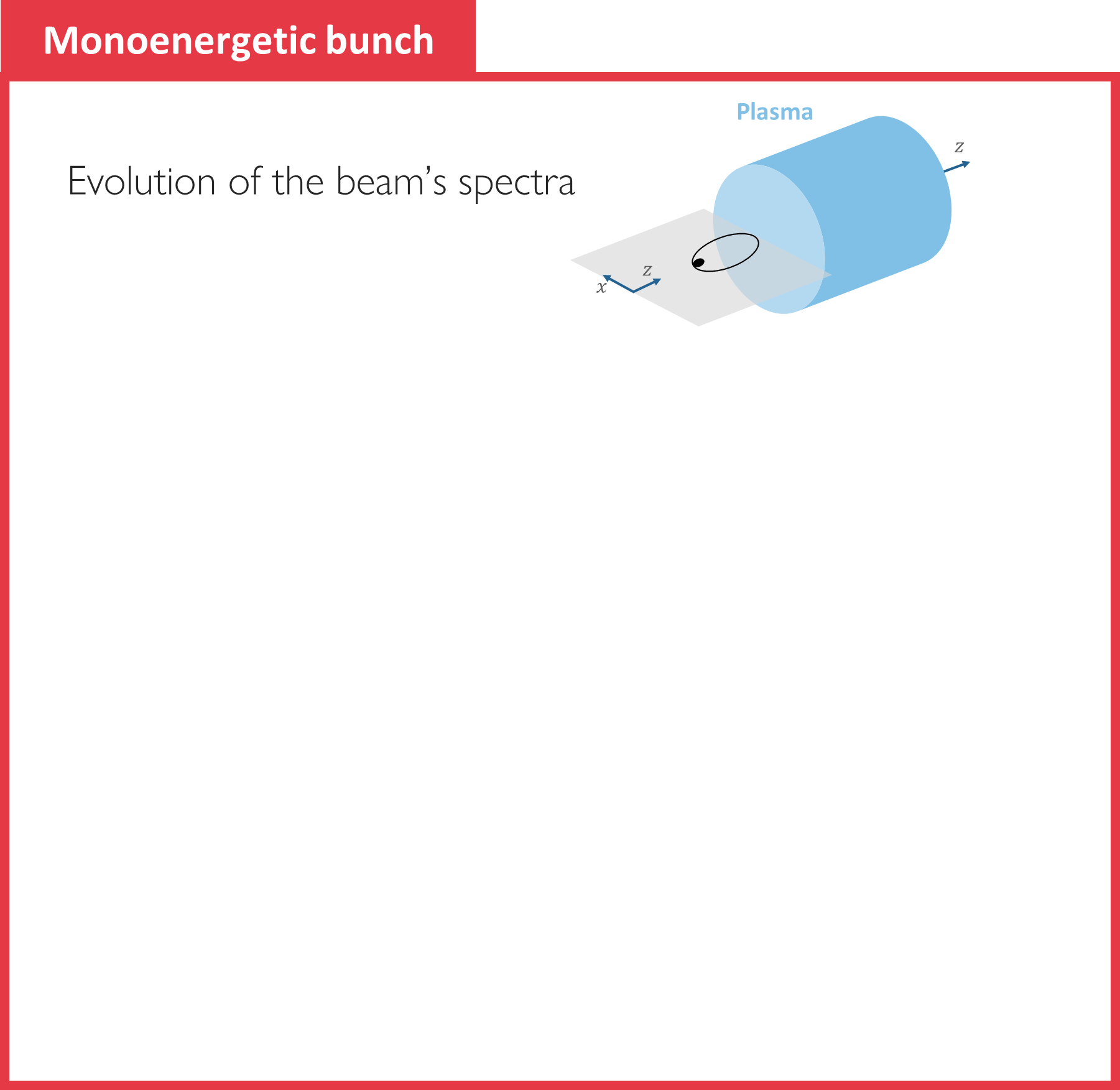 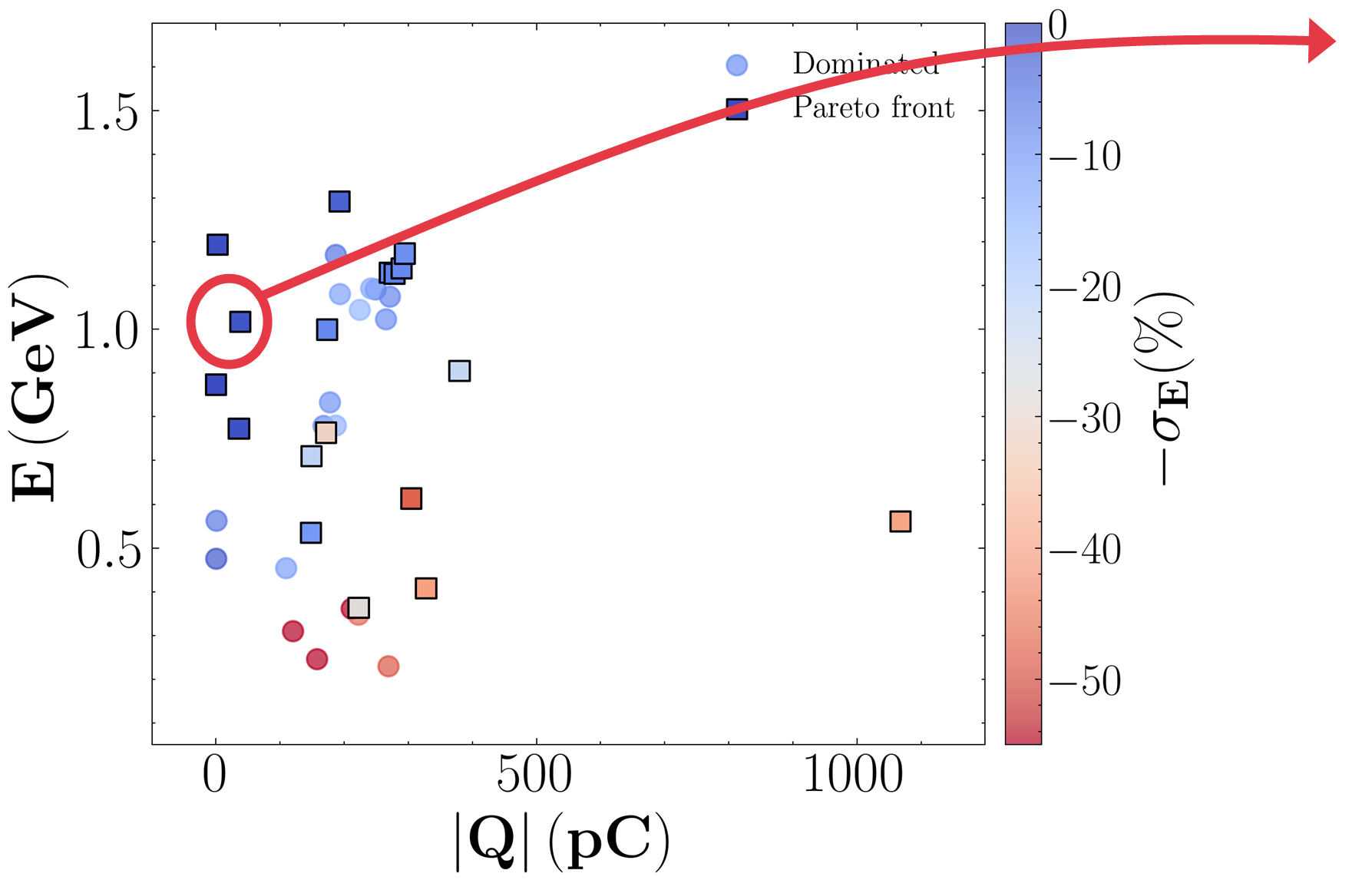 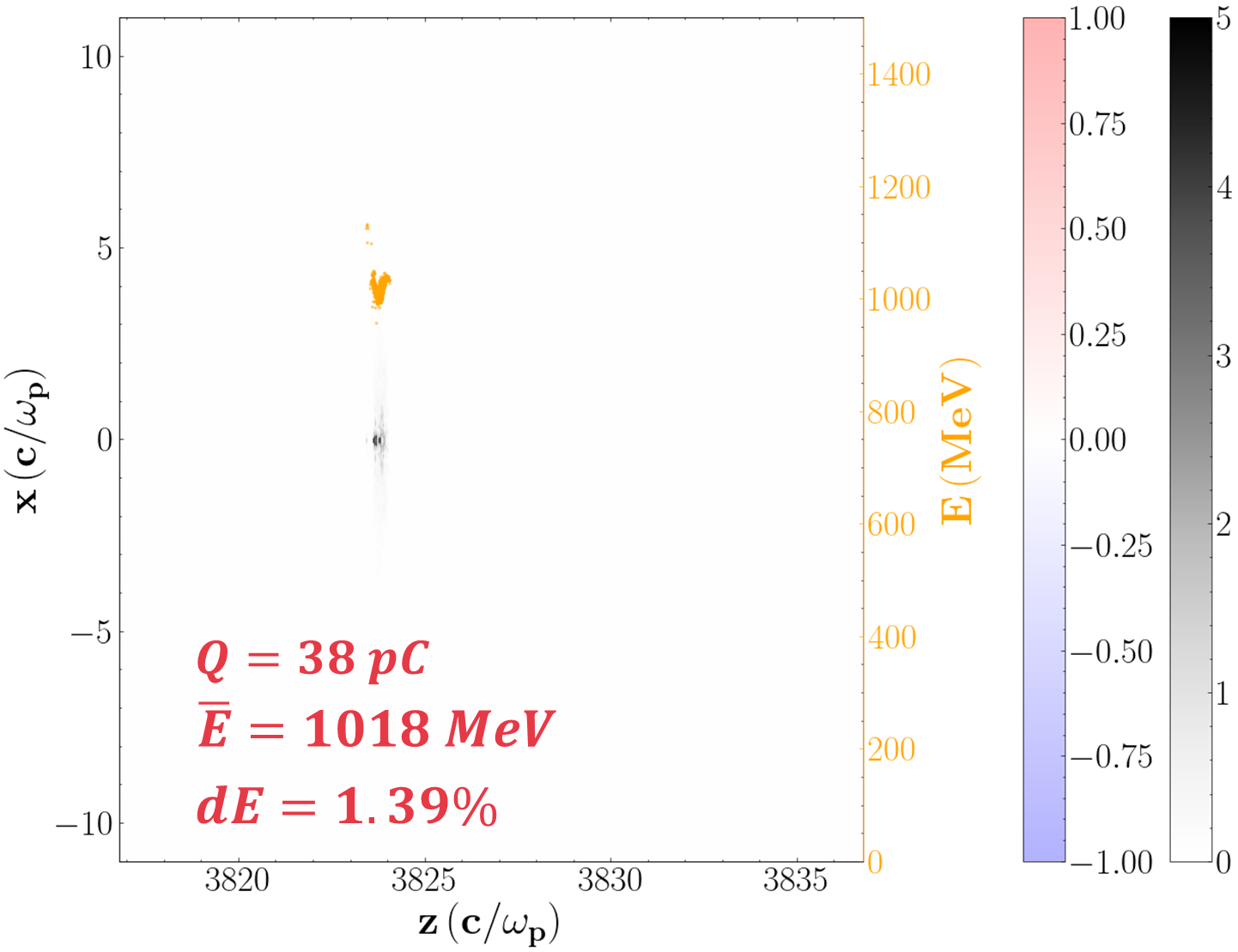 10
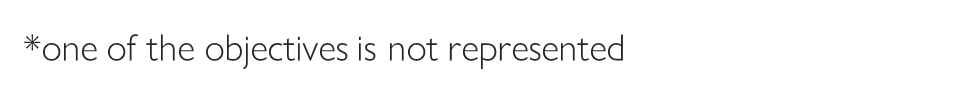 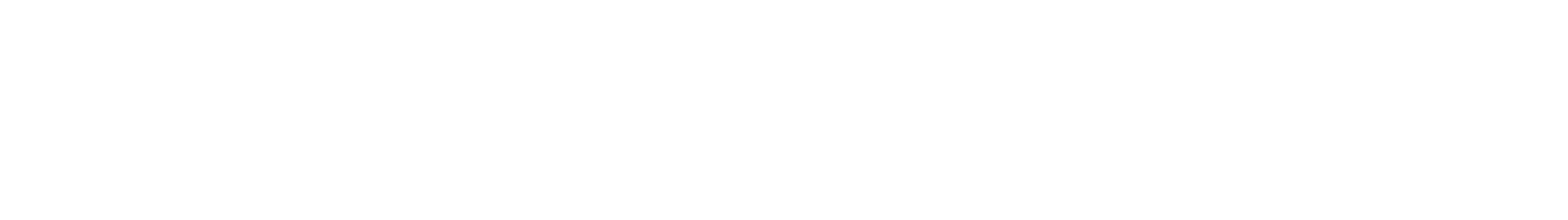 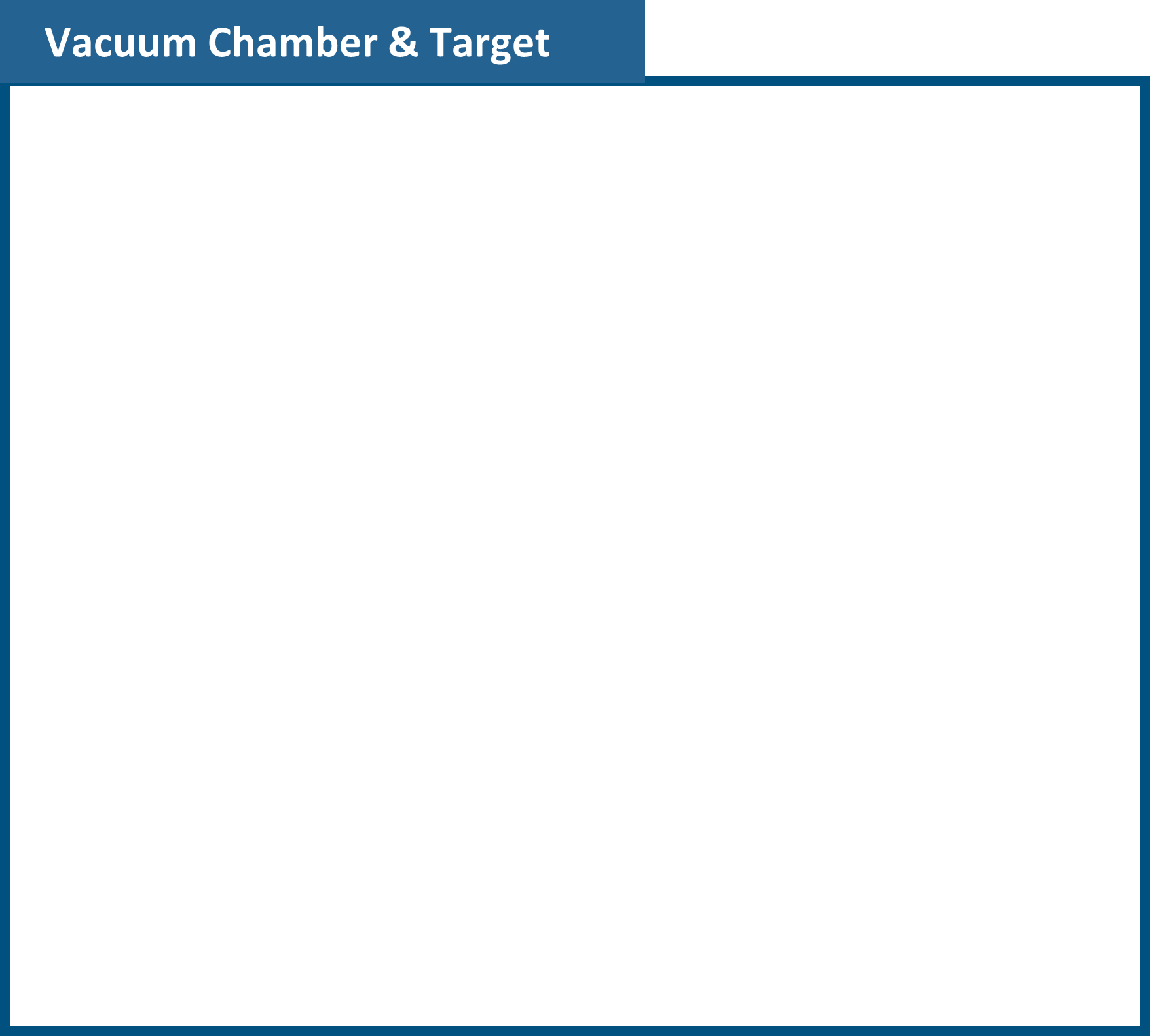 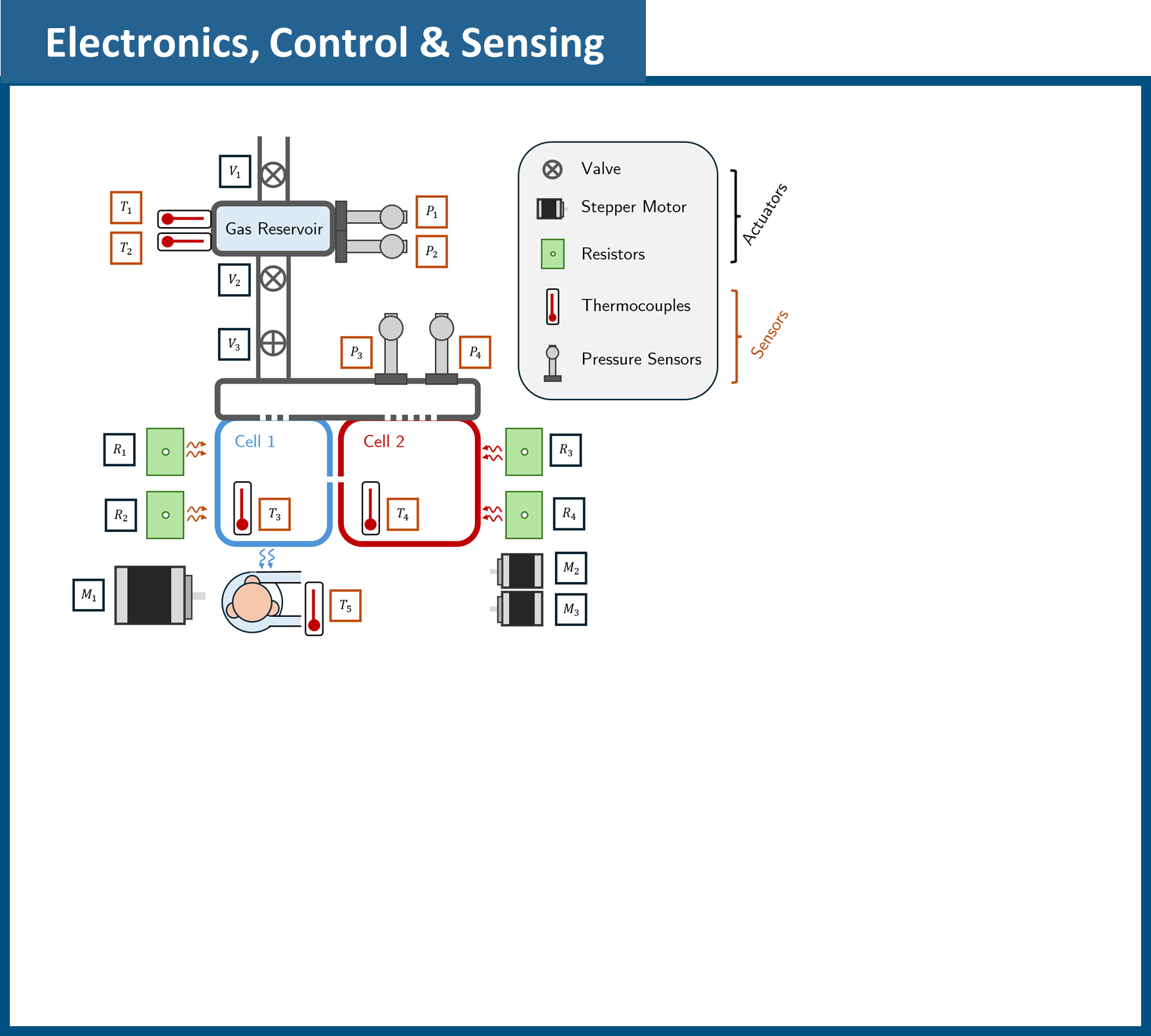 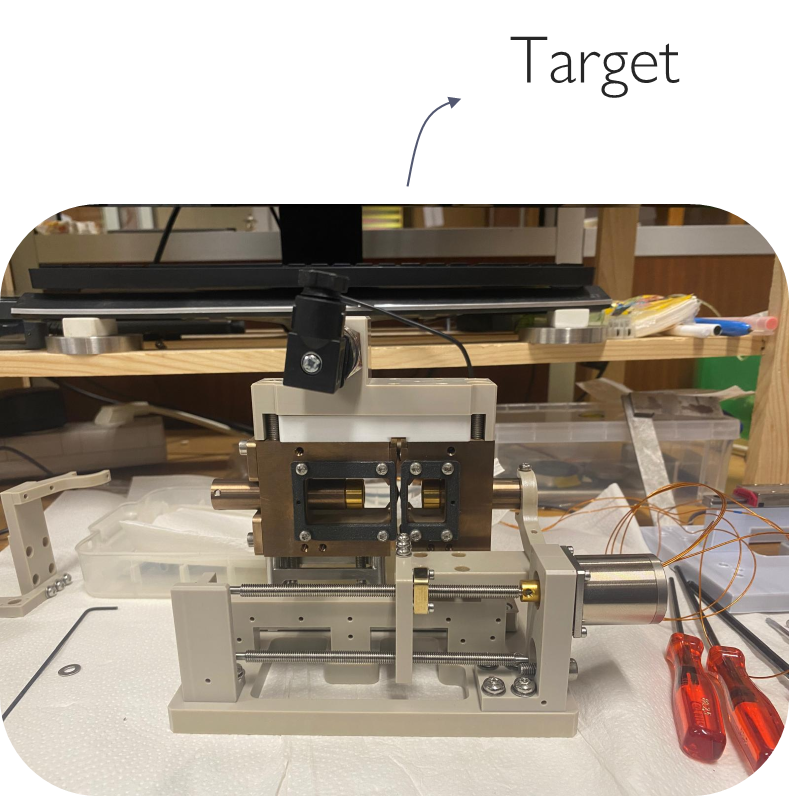 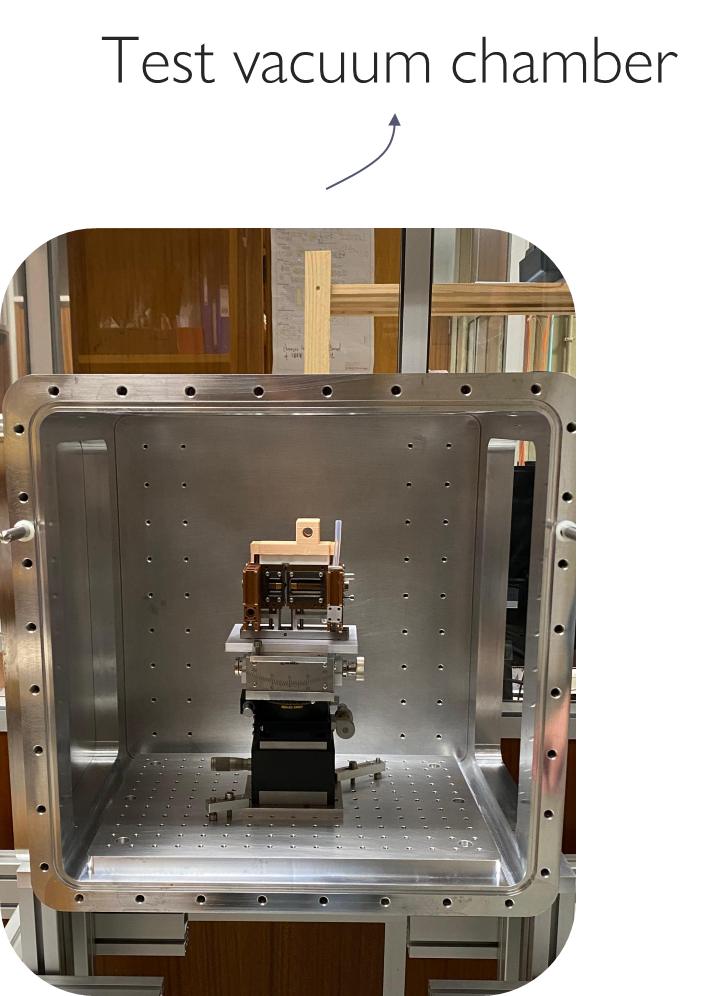 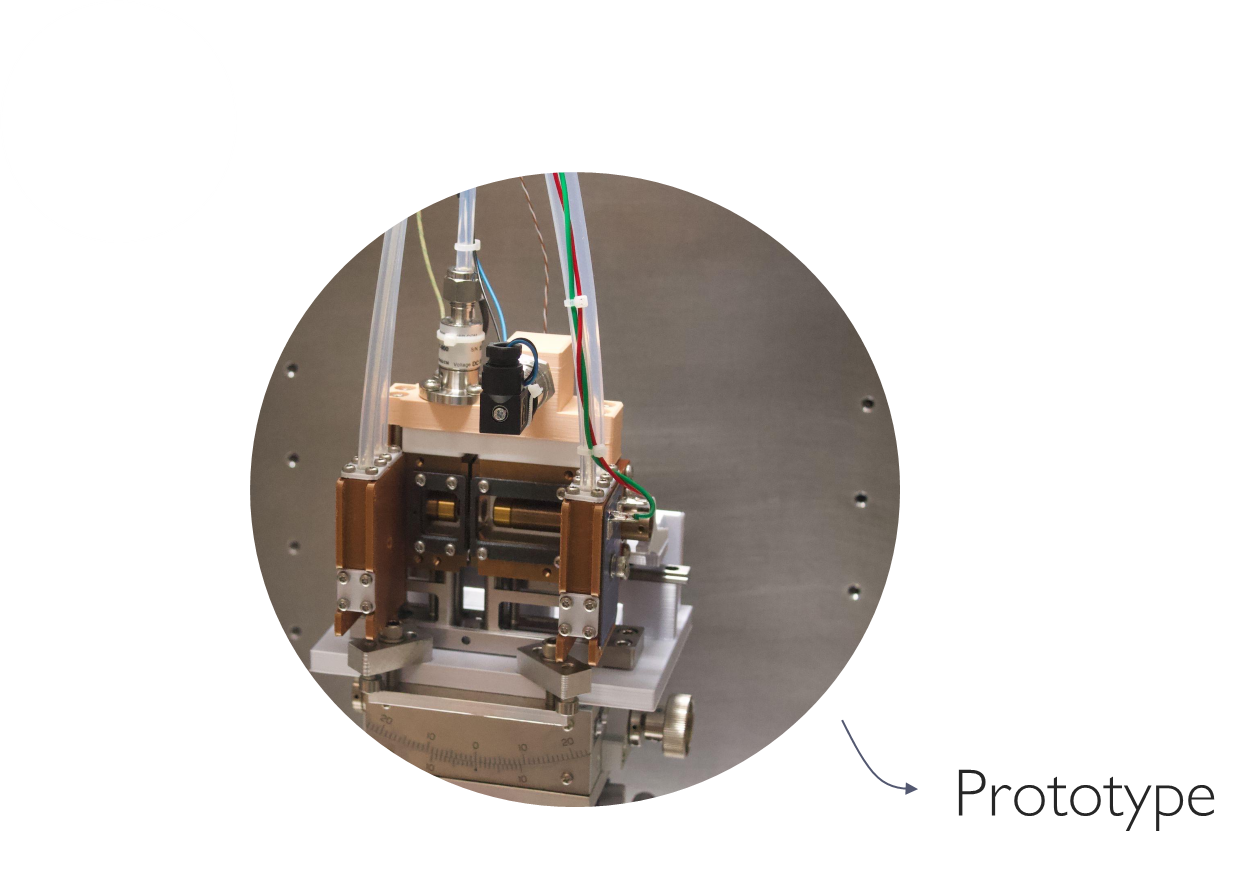 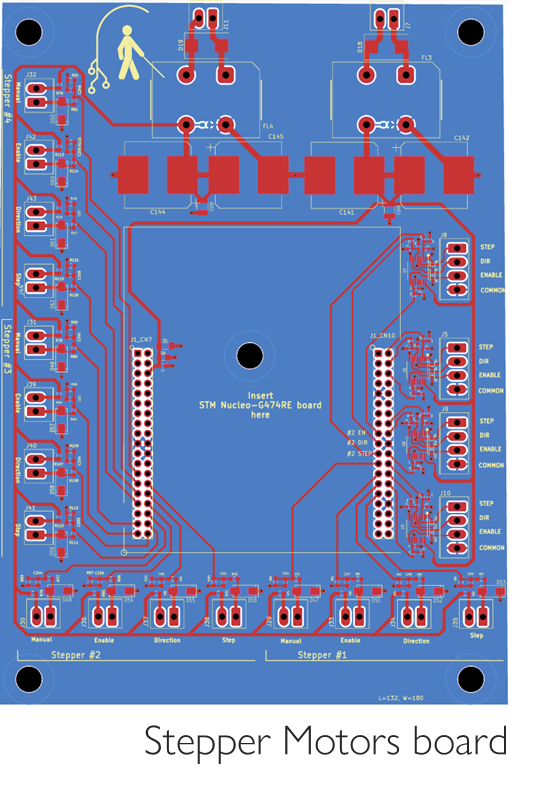 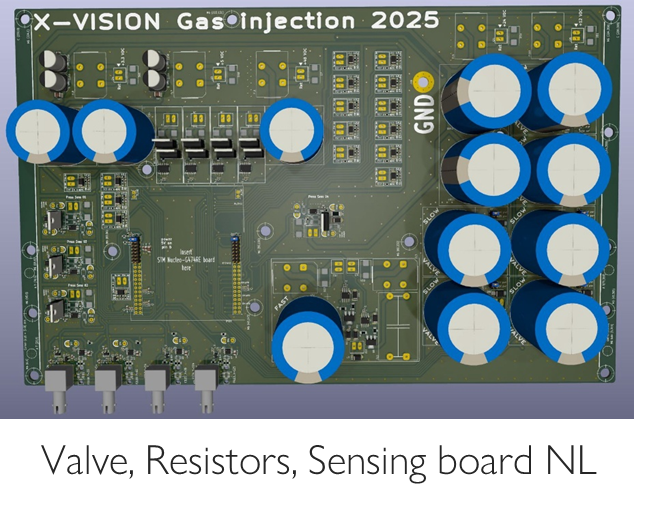 11
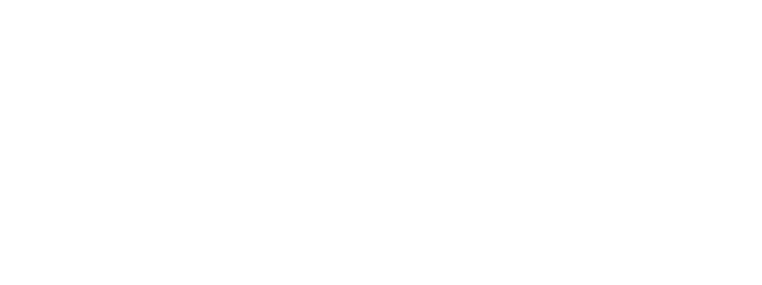 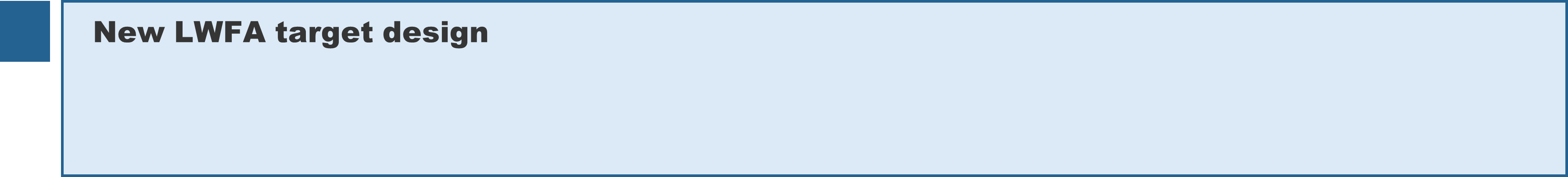 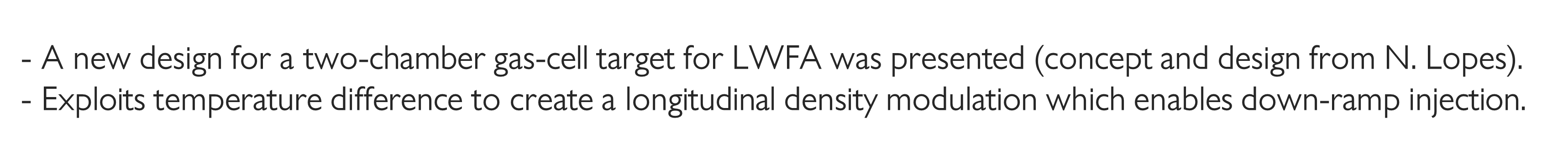 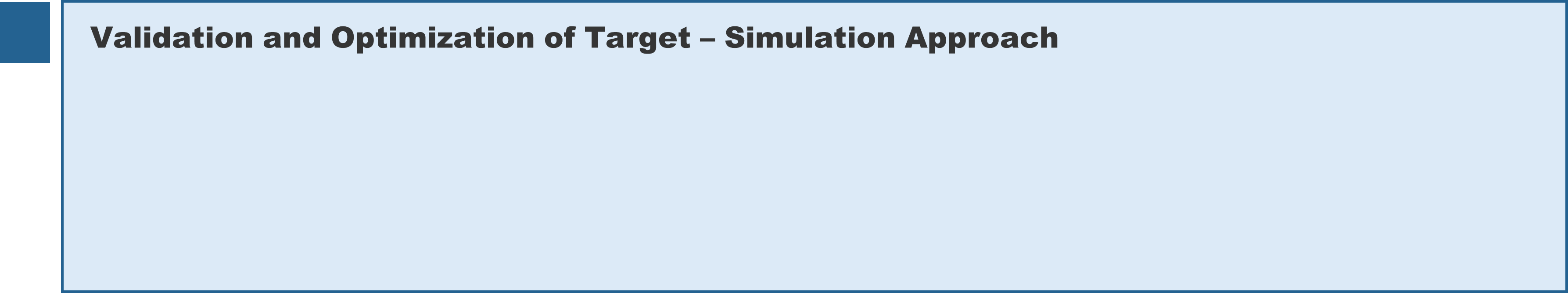 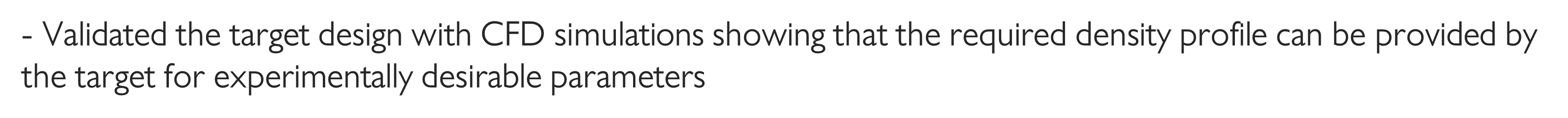 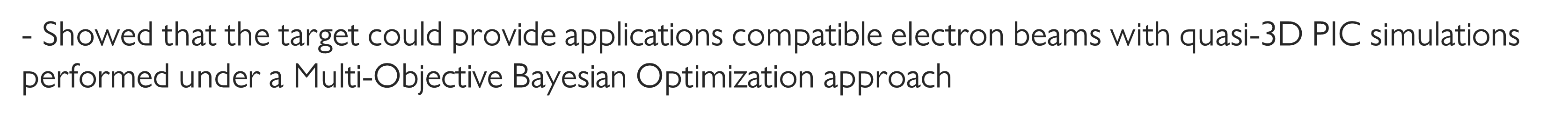 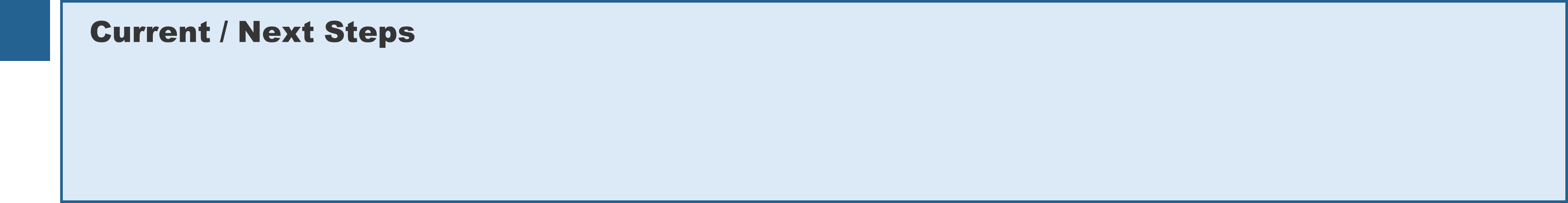 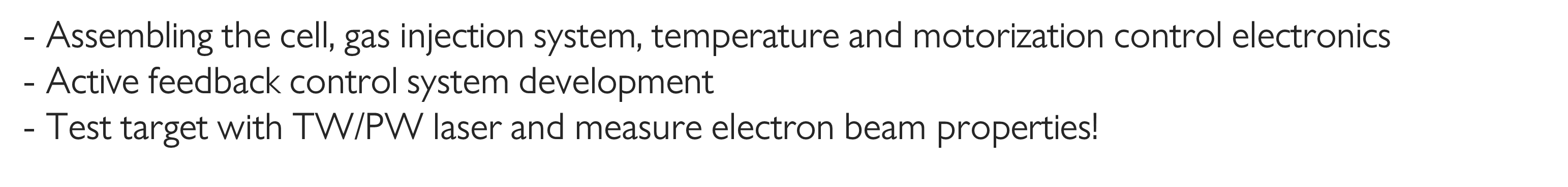 12
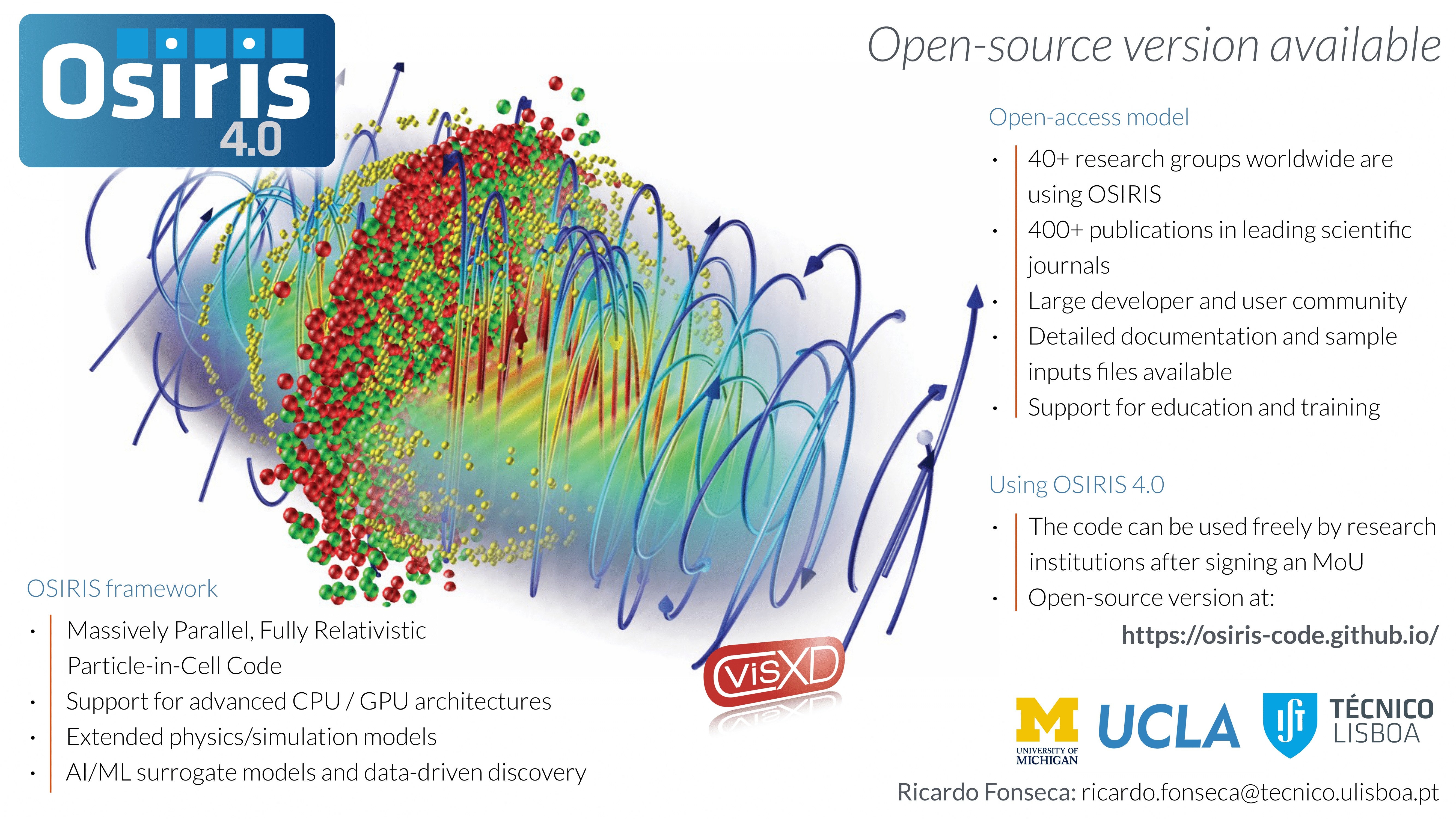 Slide OSIRIS
13
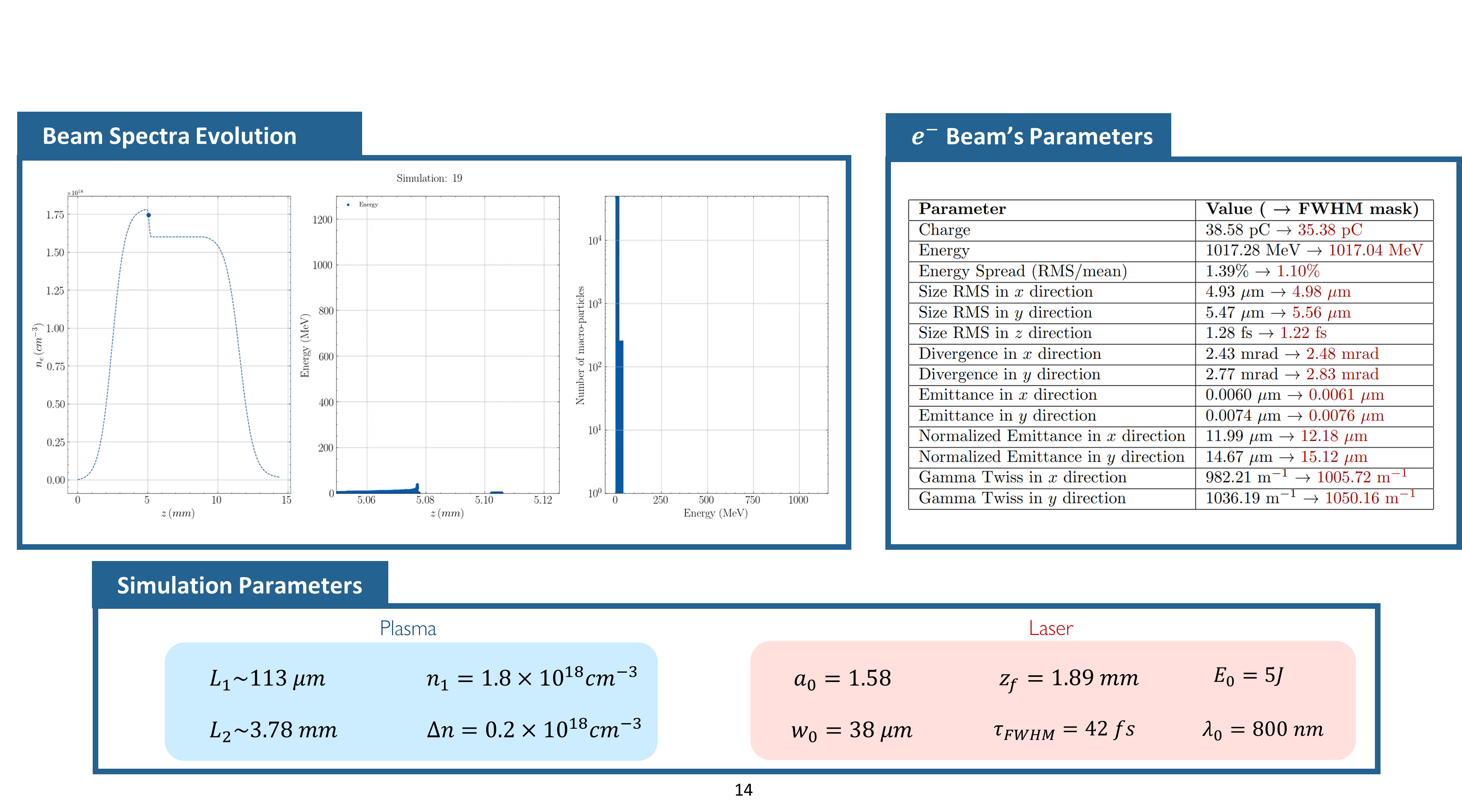 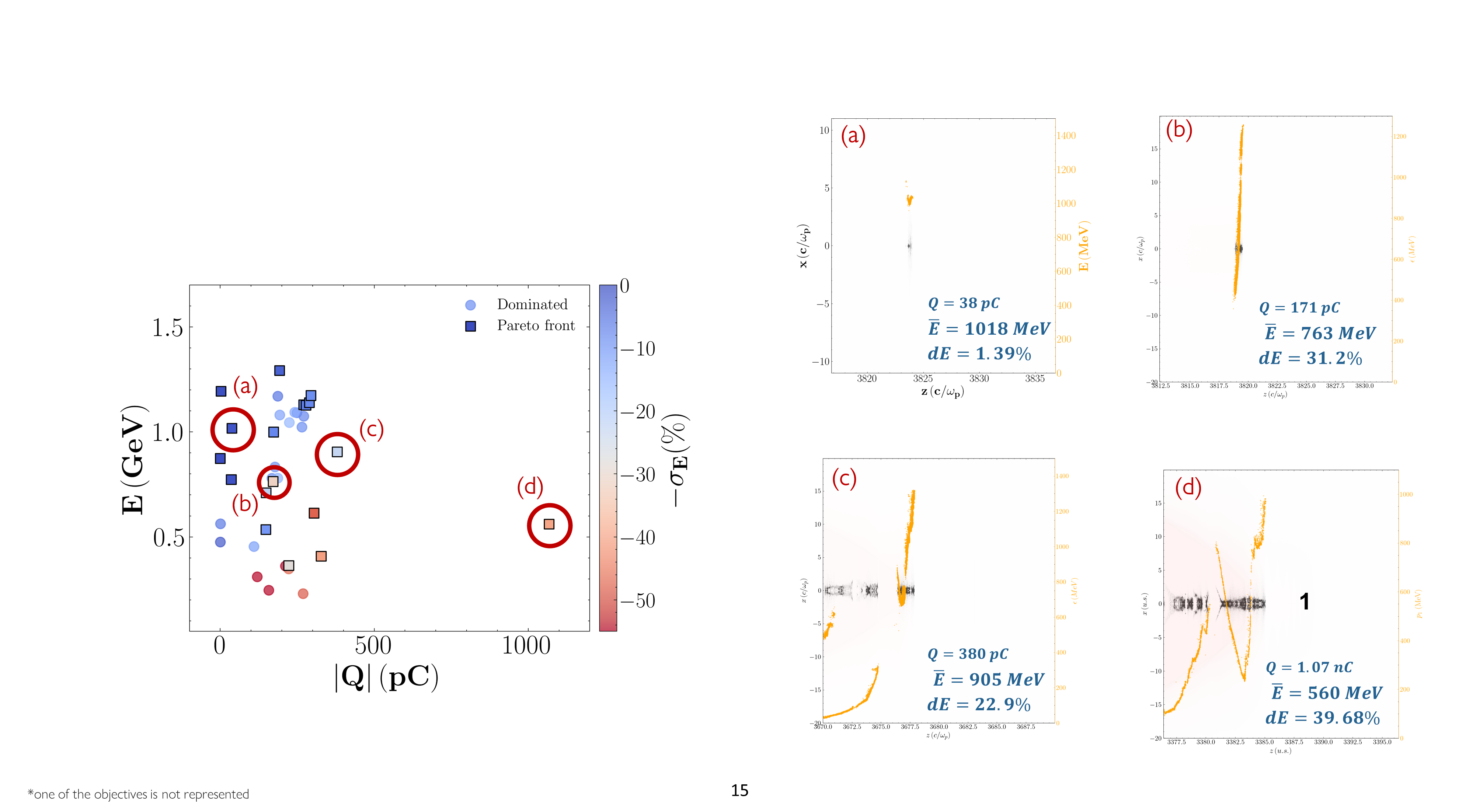 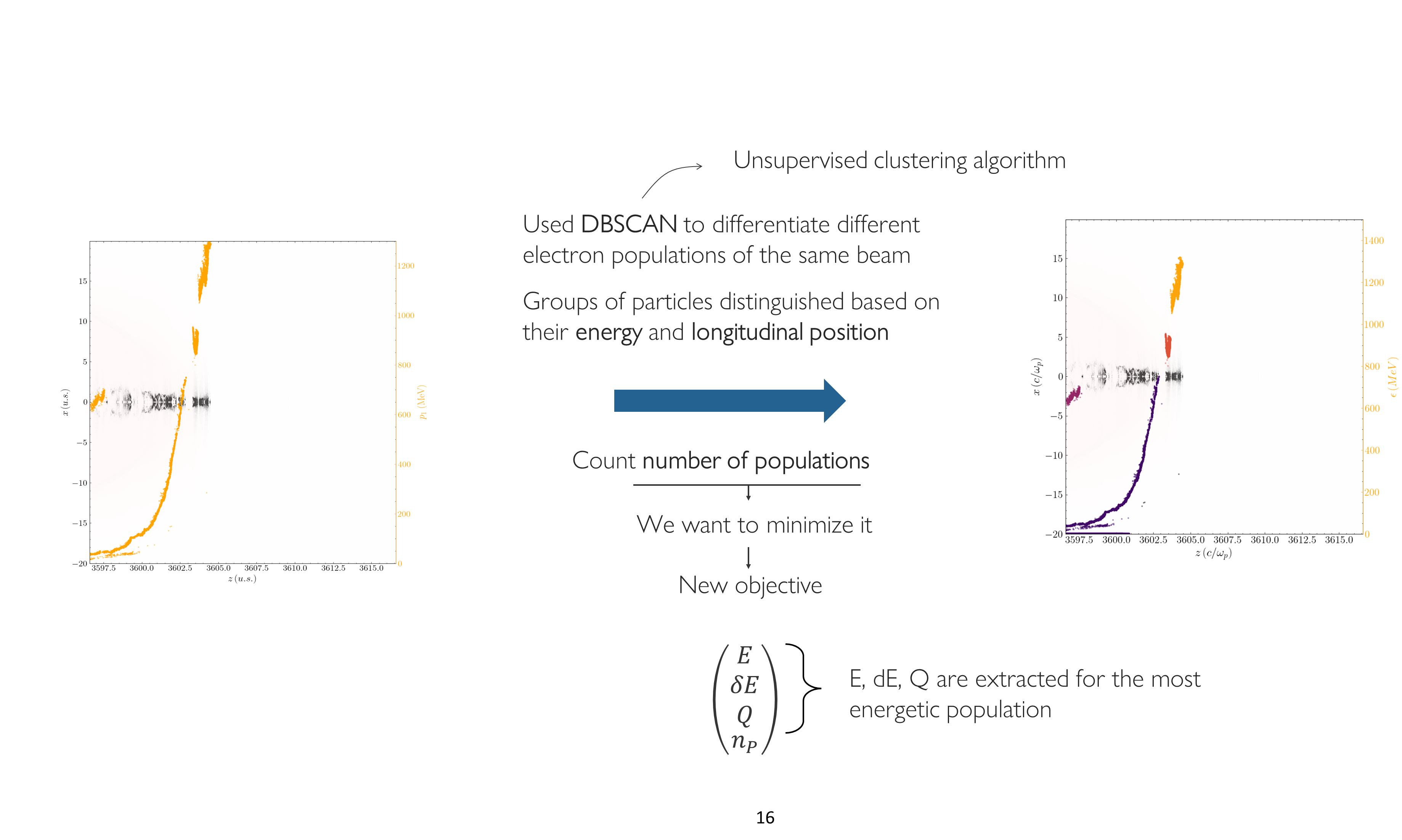 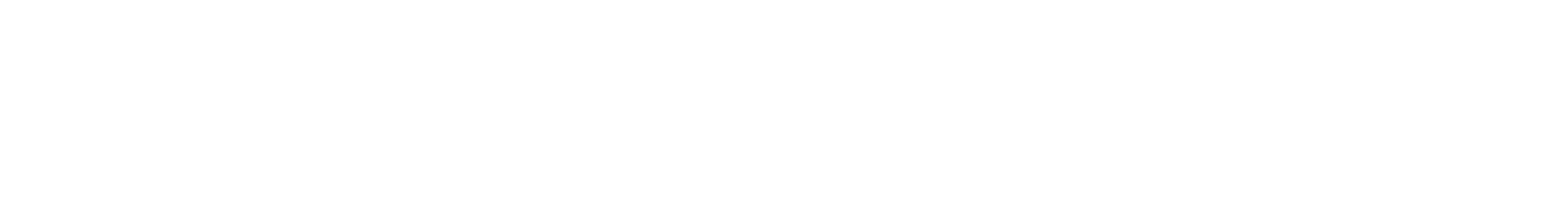 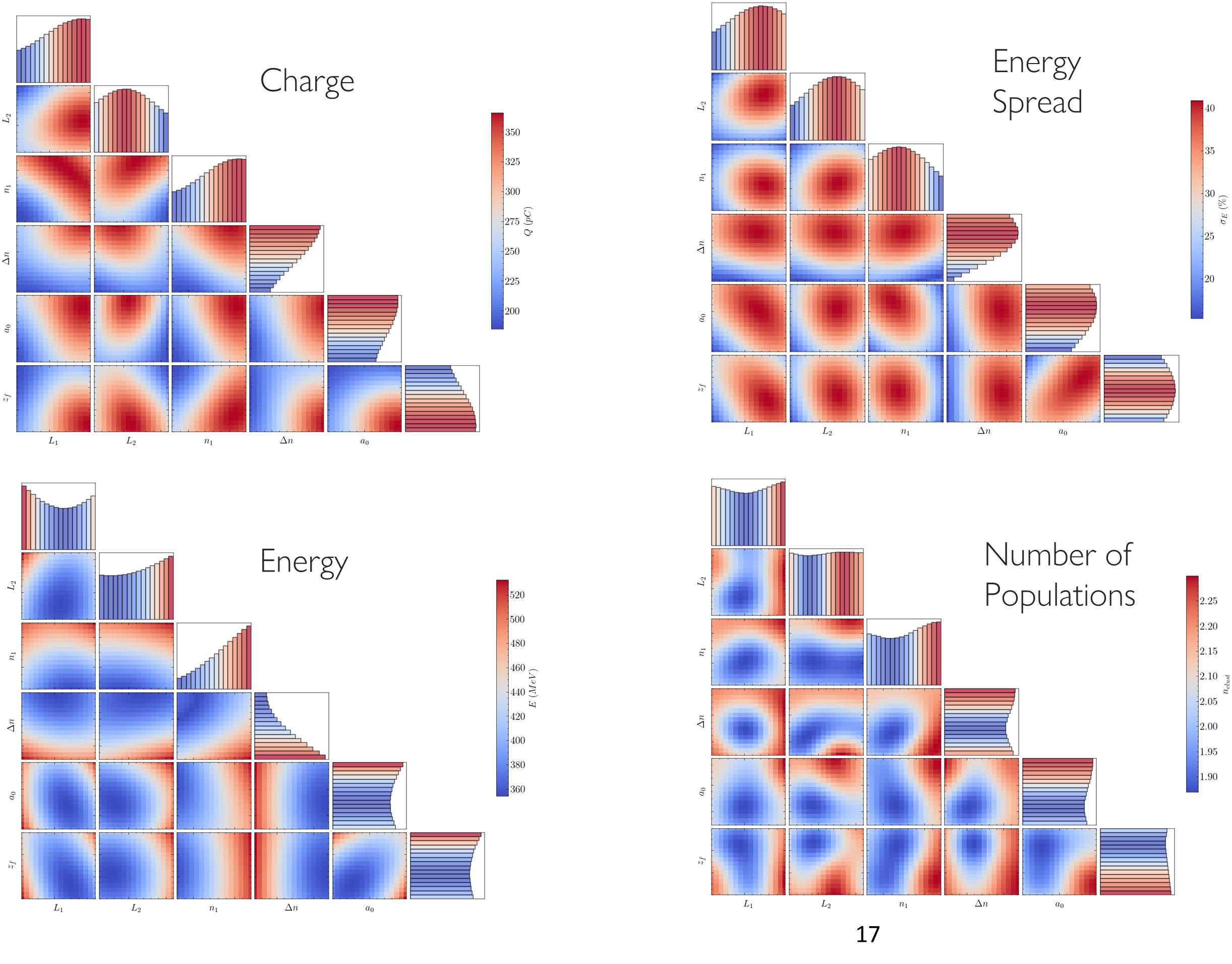